Le Carême
Vivre le Carême en images
Vivre le Carême, avec des photos prises en Terre Sainte, lors du Pèlerinage des catéchistes en 2015 avec Monseigneur Aubertin et le Père Christophe Raimbault.

La Terre Sainte est l’endroit où a vécu  Jésus il y a plus de 2000 ans

Les photos de ce diaporama sont toutes issues de ce pèlerinage.
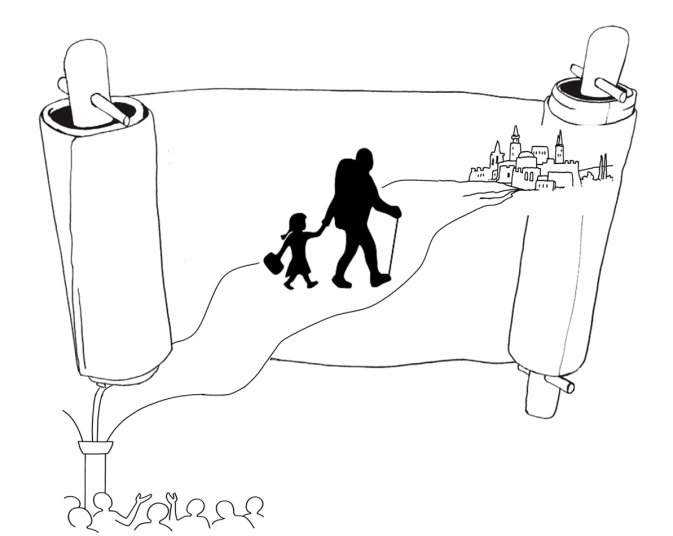 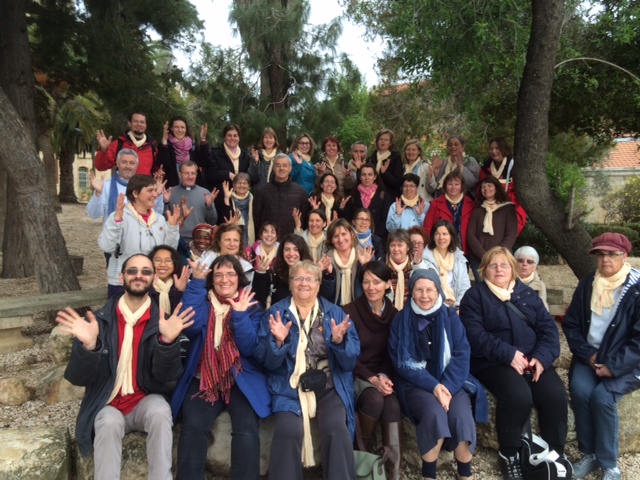 Un peu de géographie…
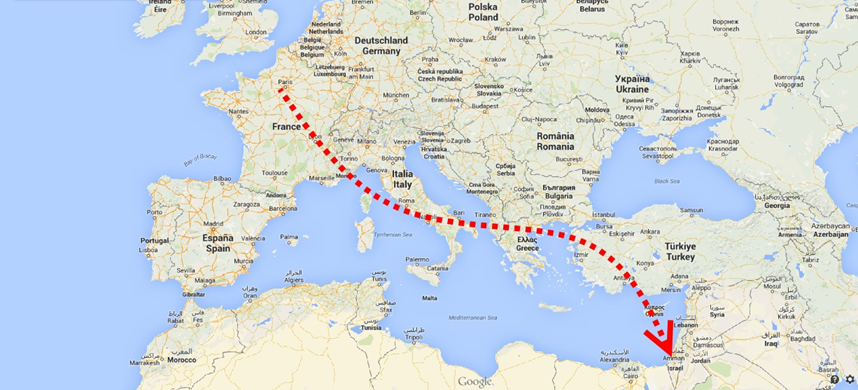 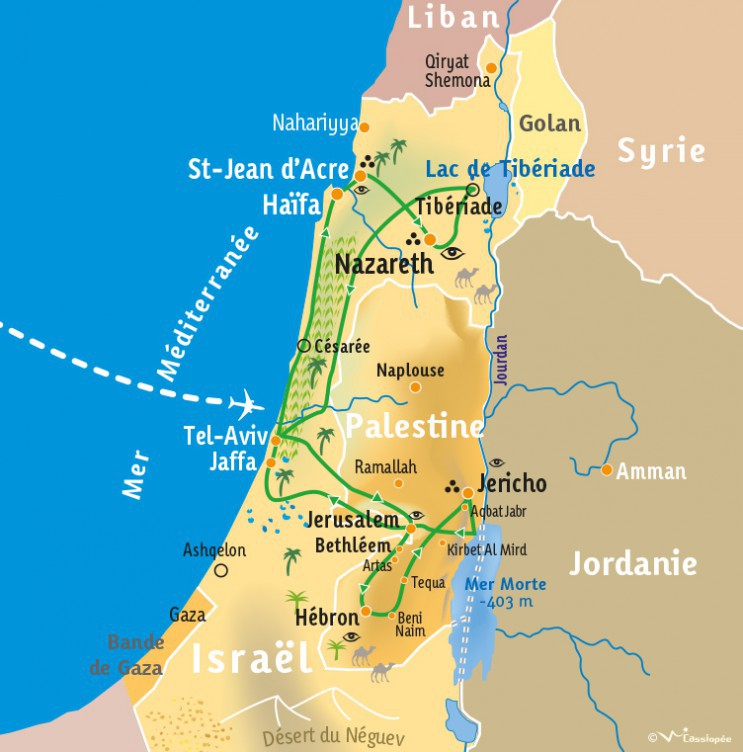 Carême
Change ton regard sur les autres et sur toi ! Jésus t’aime….. 
Prépare-toi à l’accueillir dans la joie !
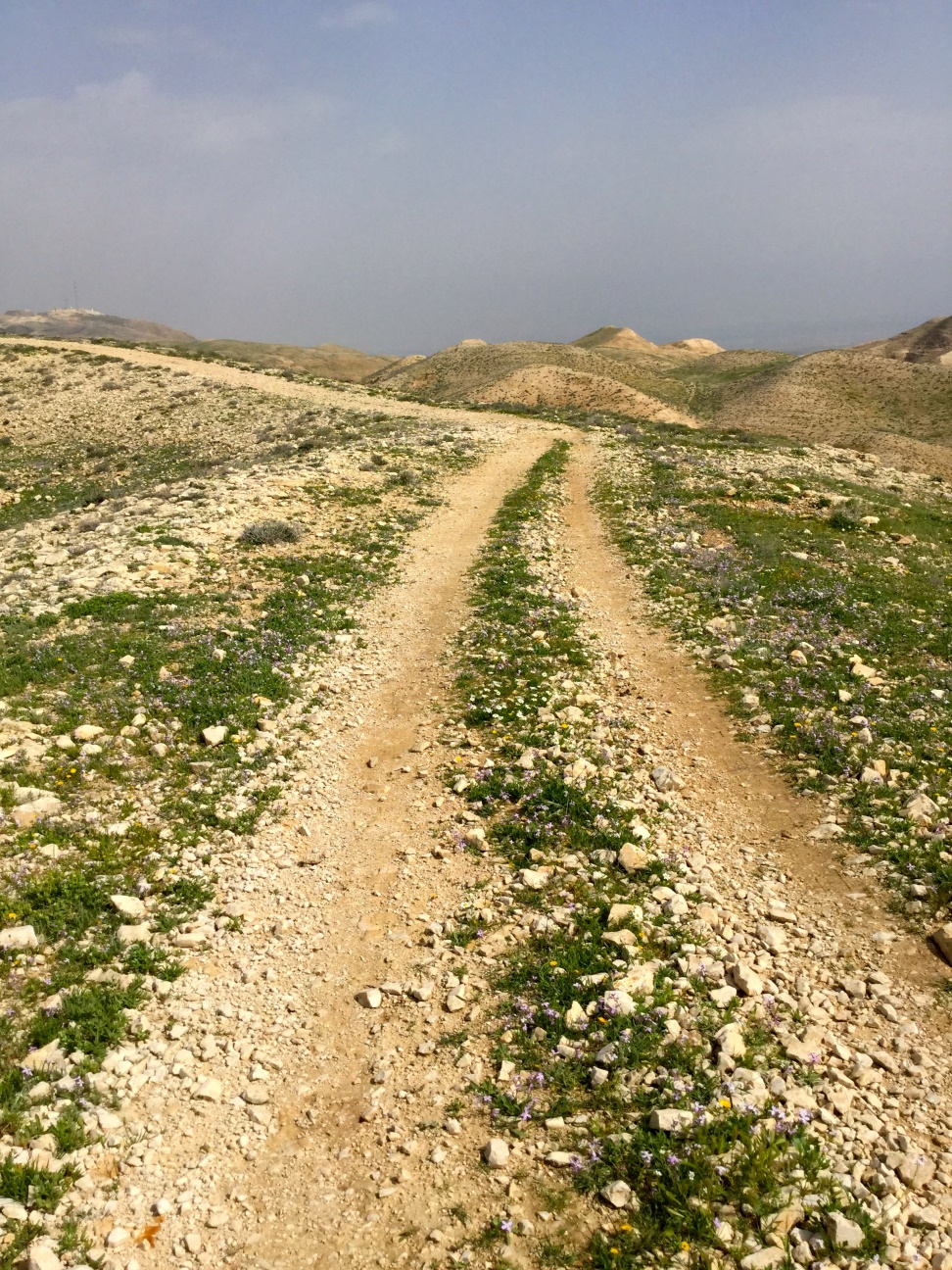 MON DIEU,Je ne viens pas te demanderDe faire un bon Carême,Mais de me faire bon moi-même.
Je ne viens pas te demanderDe m'apprendre à me priver,Mais de m'apprendre à aimer.(Extrait Jean Debruynne)
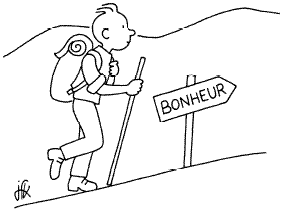 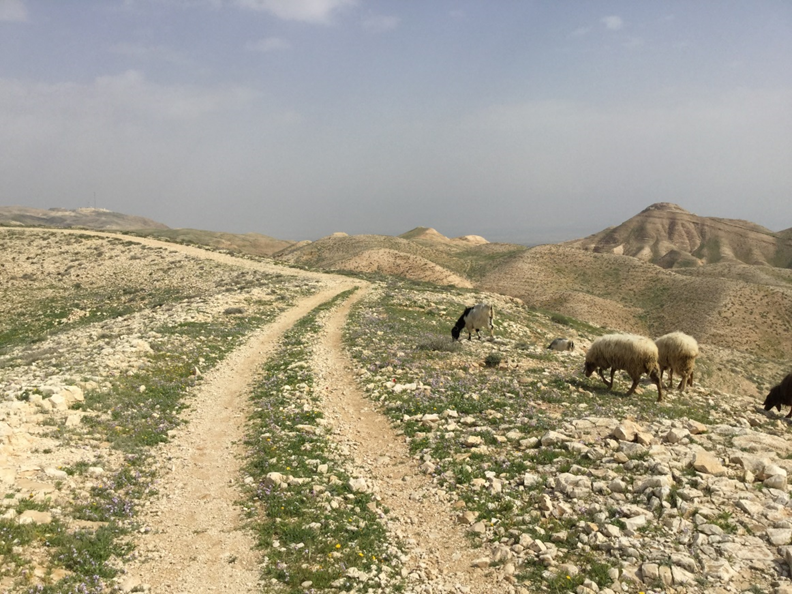 40 jours …
40 jours pour se préparer à fêter Pâques
40 jours pour se tourner vers Dieu, écouter sa Parole et le prier
40 jours pour penser un peu moins à soi et se tourner un peu plus vers les autres
40 jours pour se convertir
JEUNER
Le Jeûne
Le Jeûne est une manière de se rapprocher de Dieu. En donnant moins d’importance à la nourriture, tu peux donner plus de temps à la prière et au partage. C’est une manière de faire passer Dieu et les autres avant toi!

C’est se priver de quelque chose, souvent de nourriture, pour être solidaire de ceux qui souffrent et prier
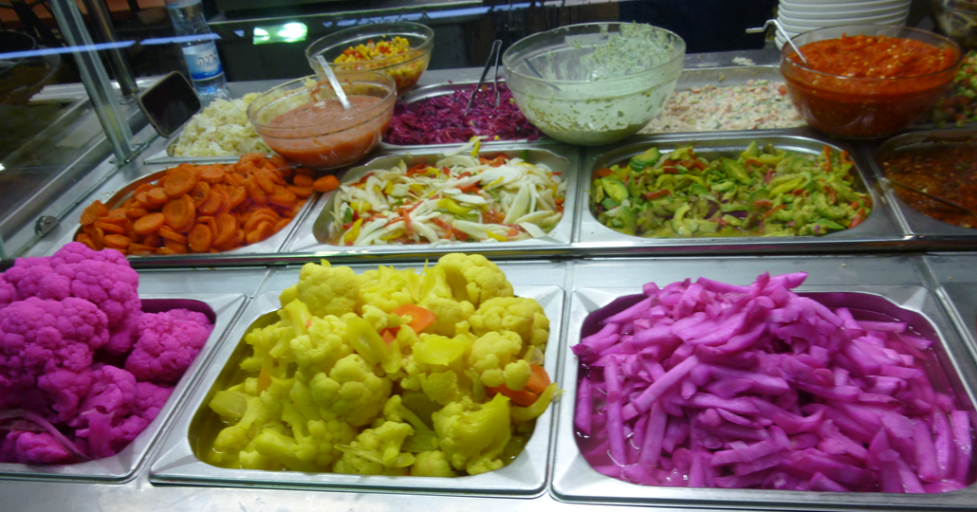 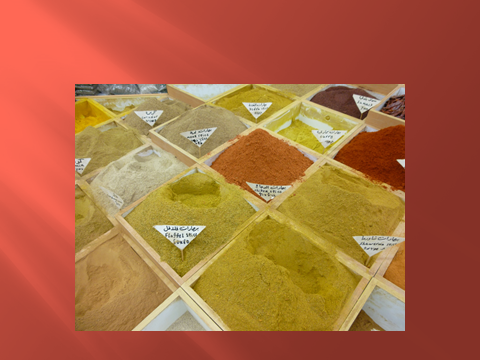 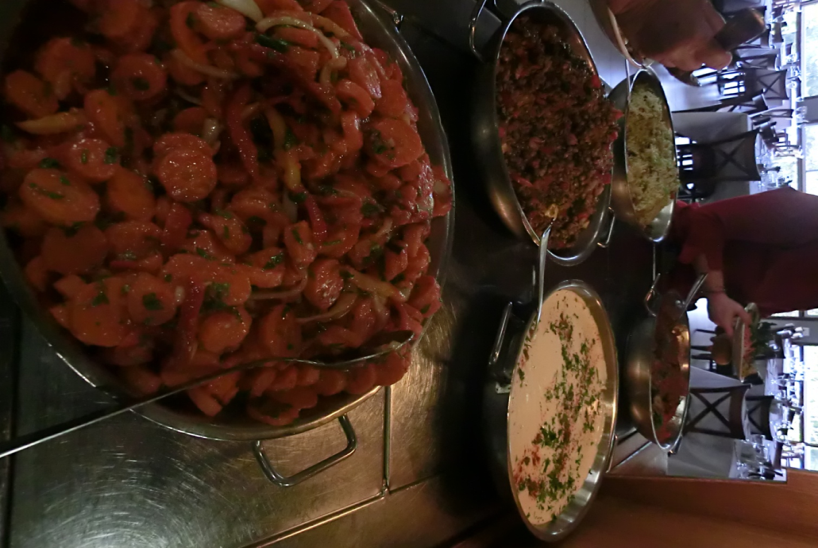 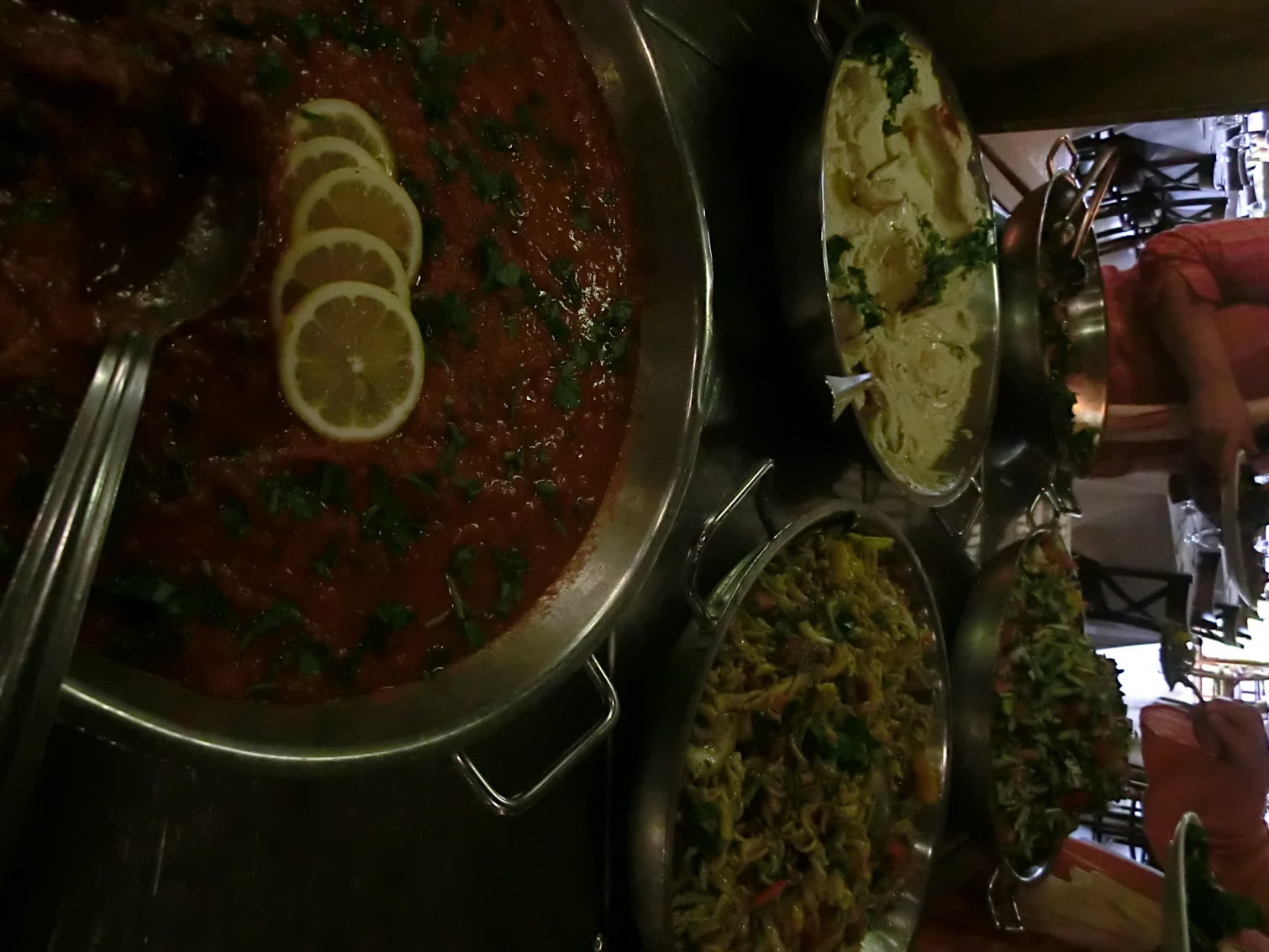 En ce temps de Carême,                 n'oublie pas de jeûner!
Arrête de juger les autres ,Découvre le Christ qui vit en eux !Interdis-toi les paroles blessantes ,Remplis-toi des mots qui guérissent!Ôte le mécontentement de ton cœur,Remplis-toi de gratitude!Fais le jeûne des colères ,Remplis-toi de patience!Oublie le pessimisme ,Remplis-toi de l’espérance en Jésus!Fais le jeûne des soucis,Remplis-toi de confiance en Dieu!Arrête de te plaindre ,Goûte plutôt à la merveille de la vie!Fais le jeûne de rancune,Et remplis-toi de pardon !Ne te donne pas trop d’importance ,Regarde les autres, vois la beauté qui est en eux!Jeûne ainsi... Ton jeûne sera agréable à Dieu!
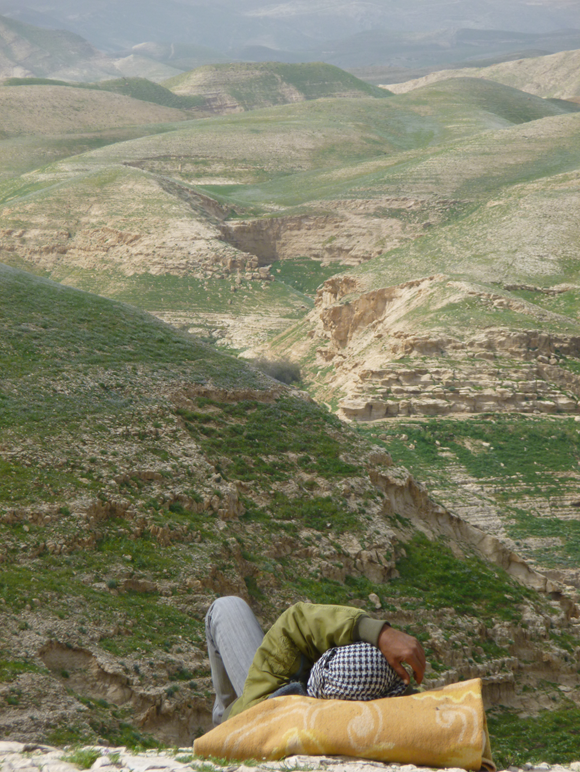 Partager
Dans un Kibboutz, où a été retrouvée un barque comme celle de Pierre
Partager
Jésus met en garde ses disciples contre le risque de faire l’aumône pour attirer l’attention des autres. 
Il s’agit de donner, mais discrètement, sans être fier de sa générosité, sans attendre de retour.
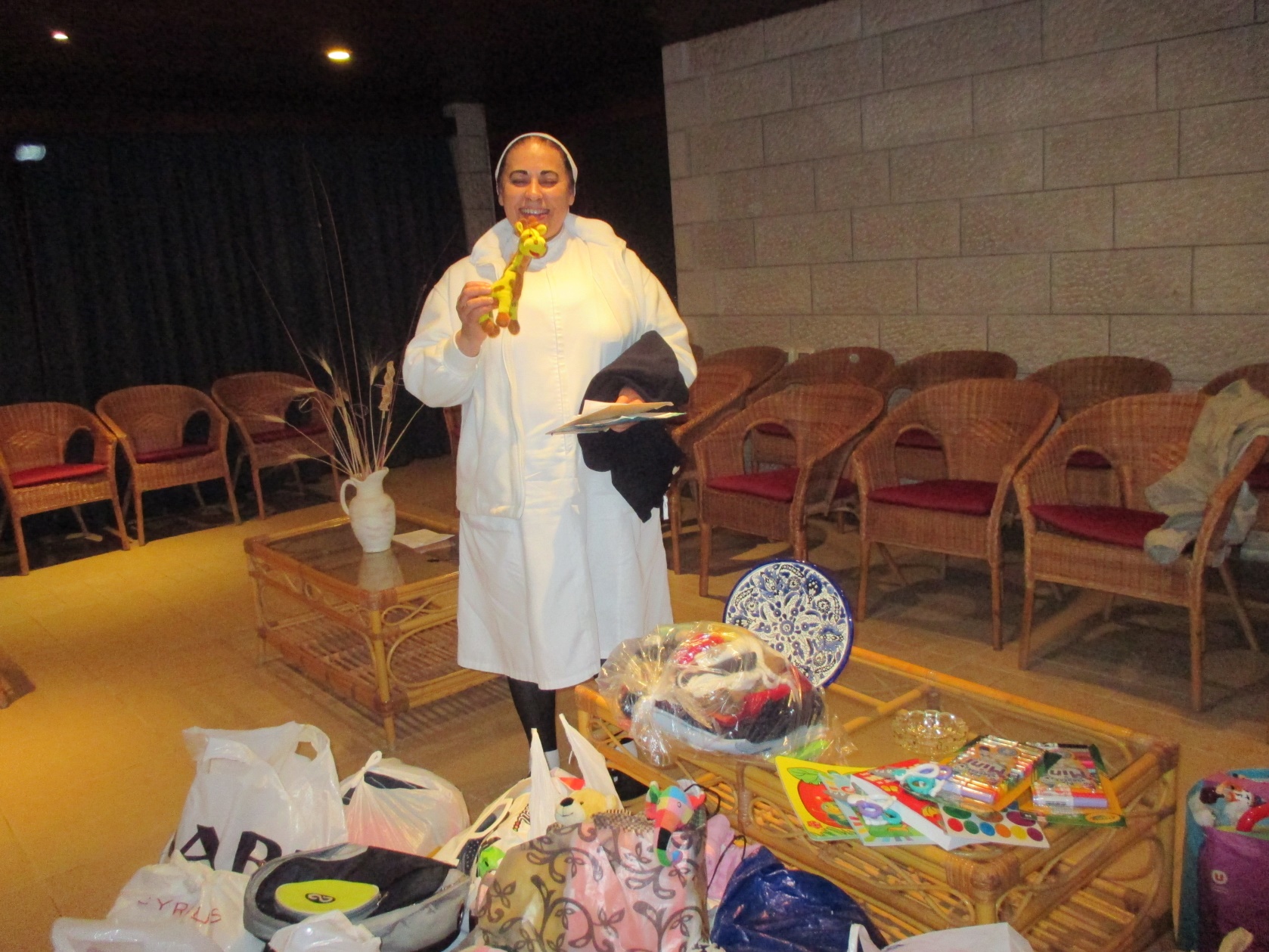 « Doudou » offert par un enfant du caté pour des enfants abandonnés en Palestine, à Bethléem.

Il a donné ce qui lui était important, pour un enfant qu’il ne connaissait pas.
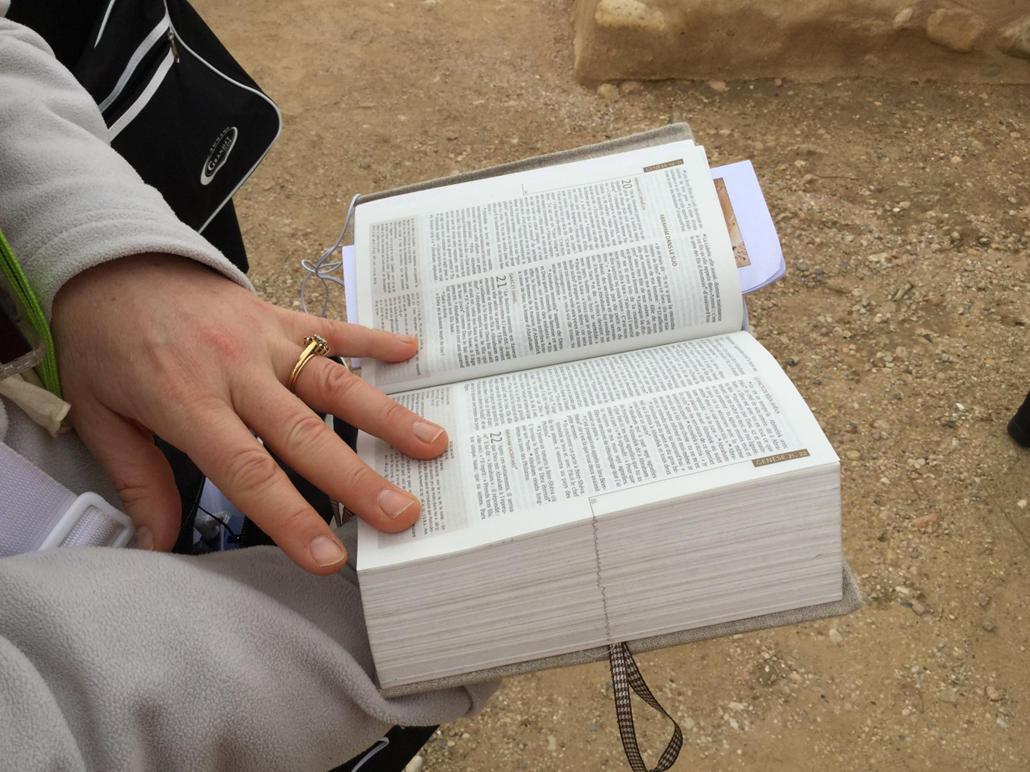 Prier
Pendant le Carême, tu peux t’adresser à Dieu comme Jésus dit de le faire à ses disciples : dans le secret de ton cœur.
Les intentions que les catéchistes avaient apportées en Terre Sainte
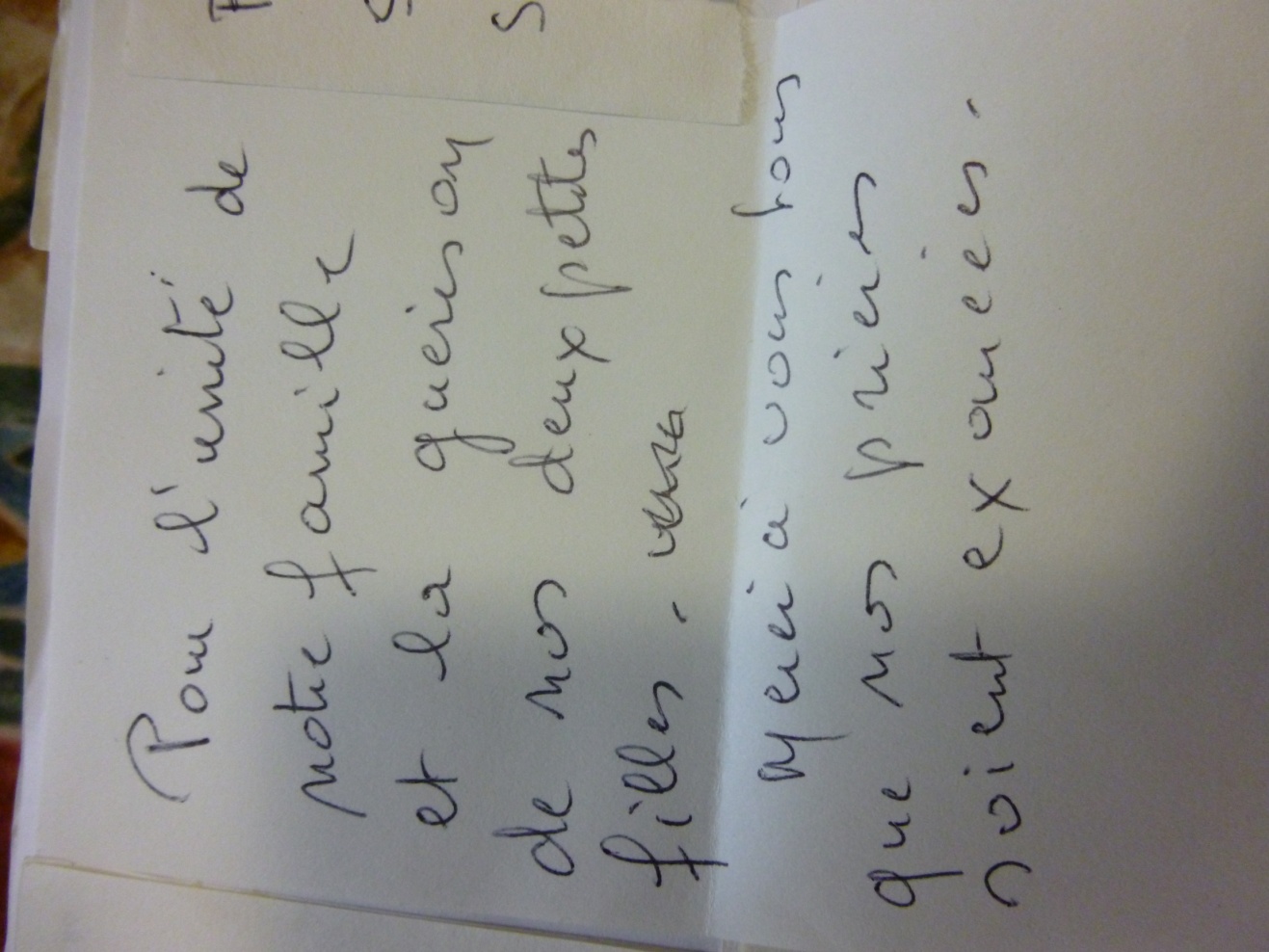 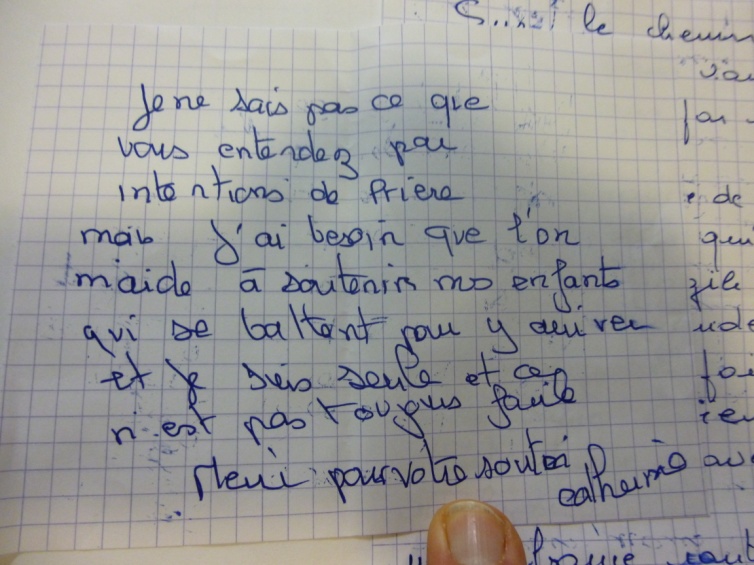 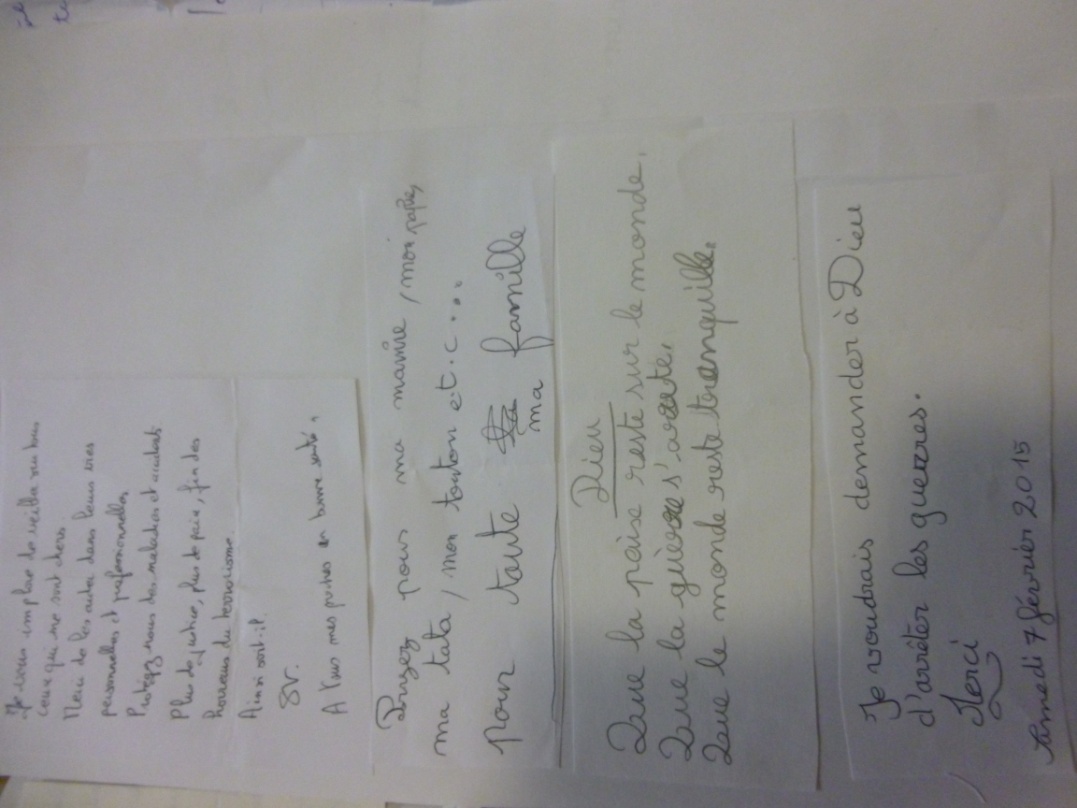 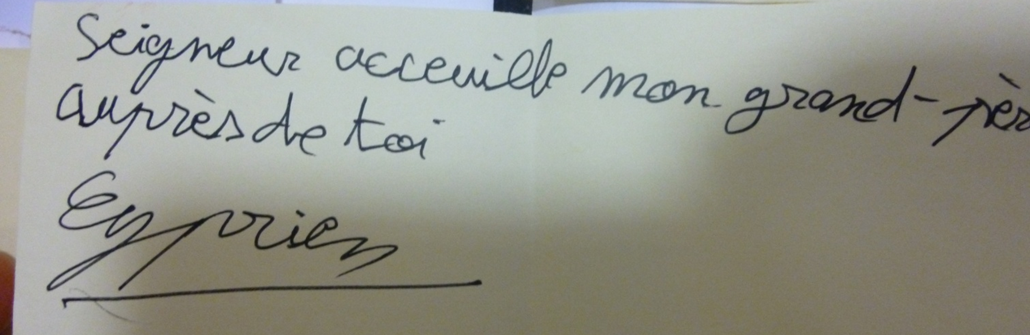 Quelques mots, le « Notre Père », prononcés tout bas t’aident à penser à Dieu dans la journée, et à être avec Lui
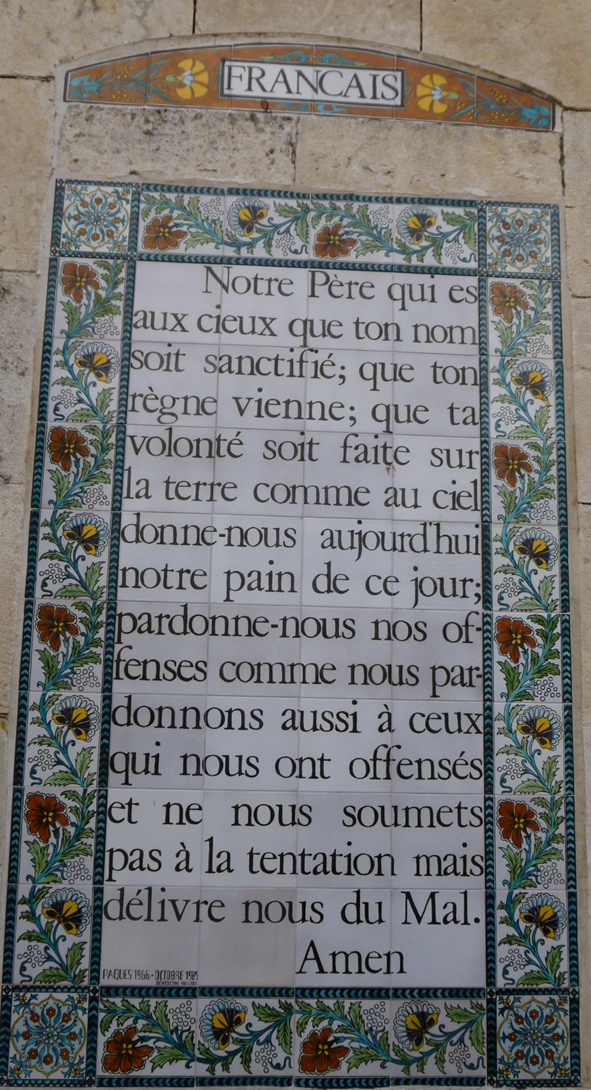 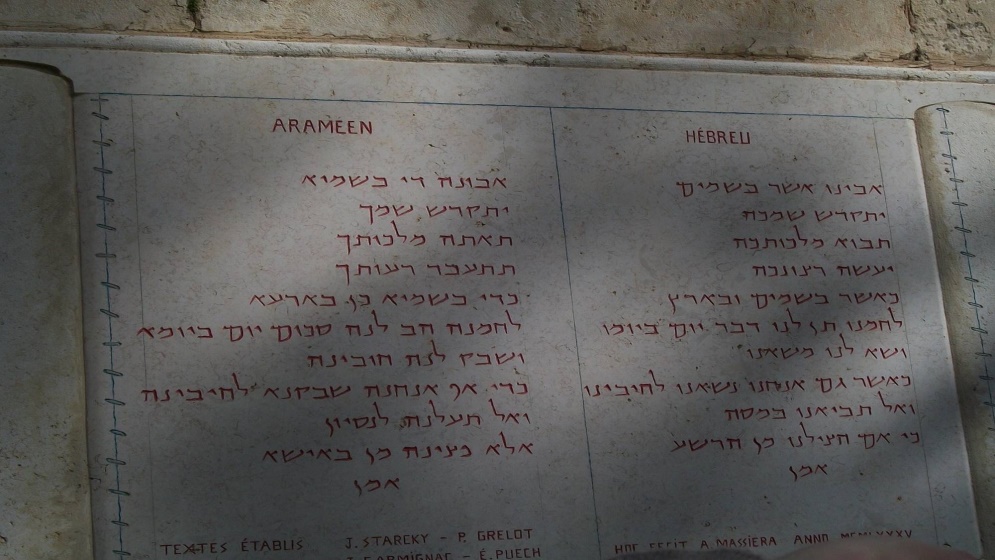 A Jérusalem, il y a le Carmel du Pater, où le texte du Notre Père est écrit dans la plupart des langues
Mercredi des Cendres
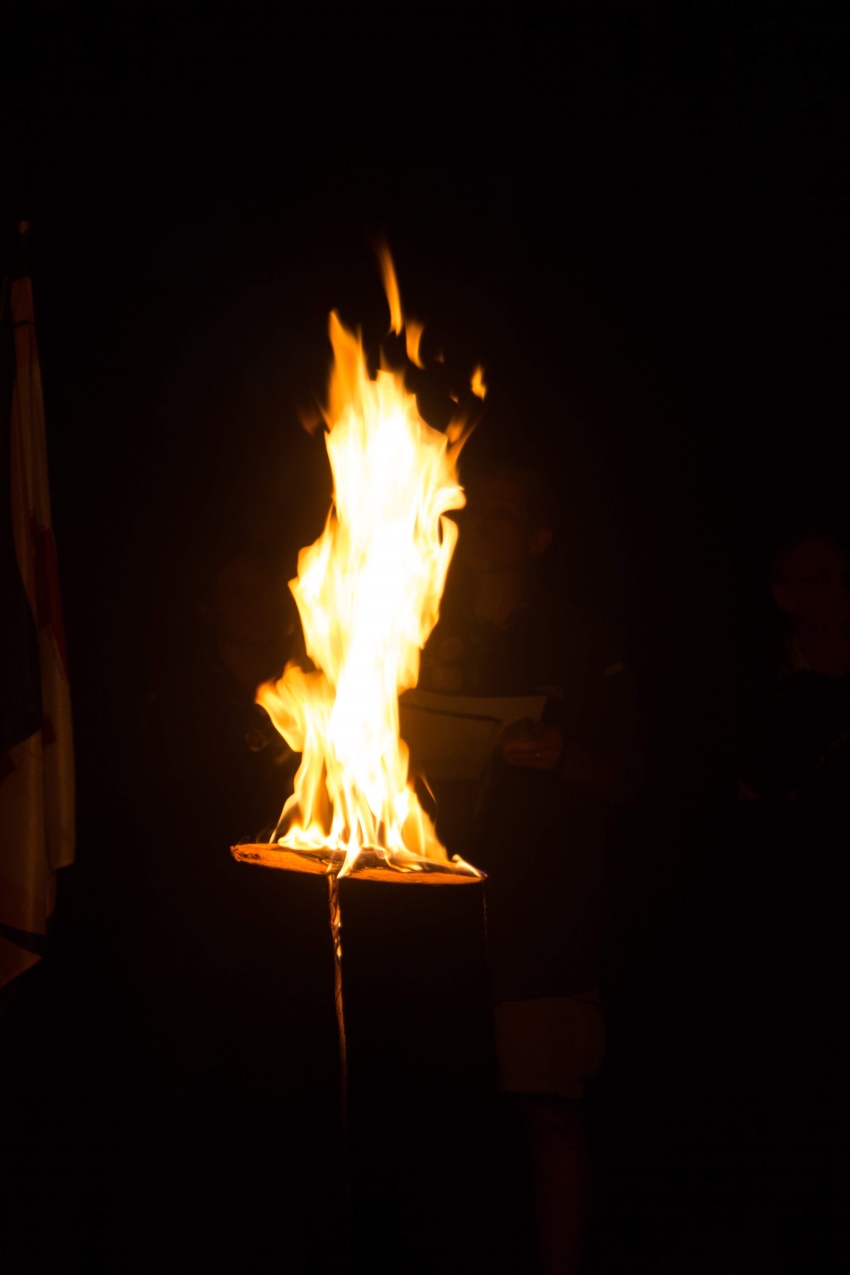 Les cendres que l’on utilise pour la célébration sont faites en brulant les rameaux bénis au dimanche des Rameaux de l’année dernière.

Le feu qui brûle évoque le feu de l’amour qui réduit en cendres tout ce qui est péché.
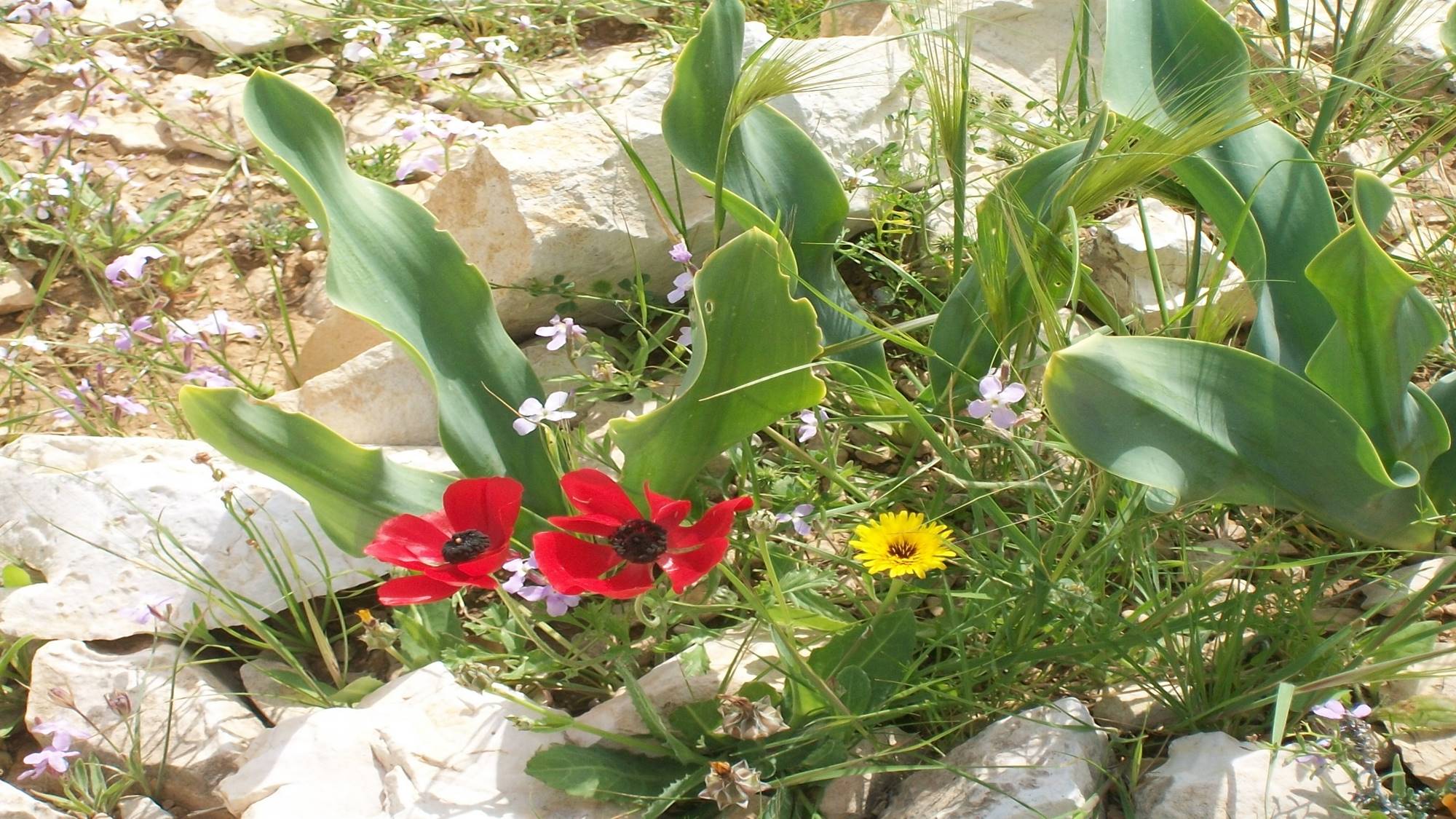 Les cendres sont un bienfait pour le potager…  quel engrais vais-je choisir pour que mon jardin fleurisse de façon plus éclatante à Pâques ?

Je pense à trois bons engrais que je choisis pour vivre le carême,
1er Dimanche de Carême
Le désert : 

Les tentations
De Jésus.
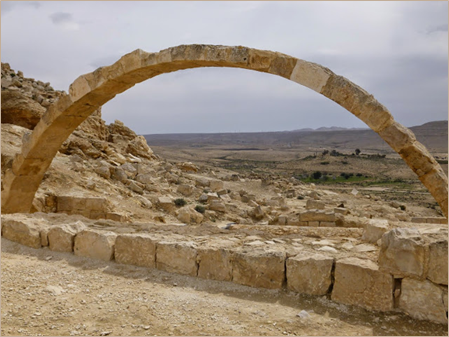 Même Jésus, vrai homme et vrai Dieu, a été tenté par le diable dans le désert.

Dieu nous a donné une preuve de sa confiance : la liberté de choisir entre le bien et le mal.



( le Diable appelé aussi « Satan » ou « Tentateur ». C ’est un ange qui a désobéi à Dieu. Il tente de tromper les hommes pour les éloigner du Royaume des Cieux)
« Jésus fut conduit au désert par l’Esprit »
Prends tu du temps pour te poser ?

 
Que veux-tu changer dans ta vie pour laisser plus de place à Dieu ?
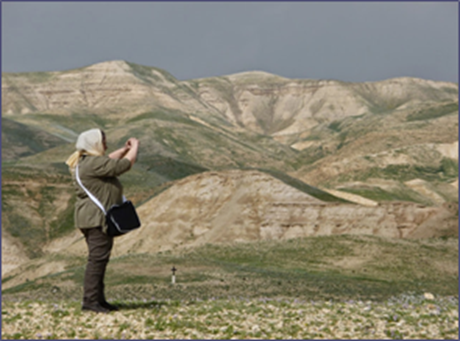 2ème dimanche de Carême
La Transfiguration
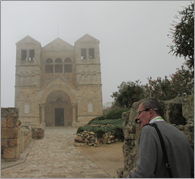 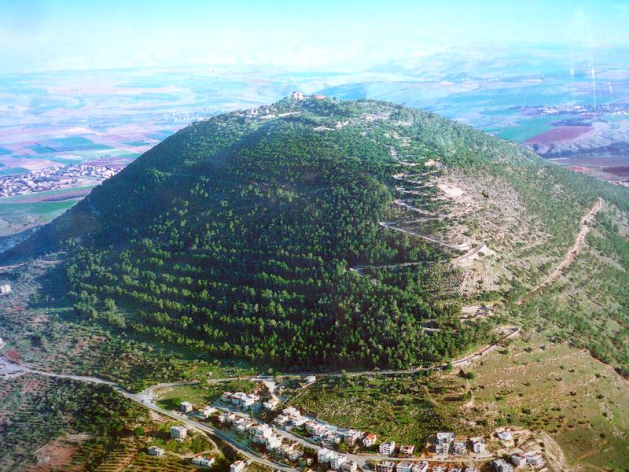 « Celui-ci est mon Fils bien-aimé […], écoutez-le ! »
Est-ce que j’écoute Jésus ?


Est-ce que je cherche à le découvrir plus ?
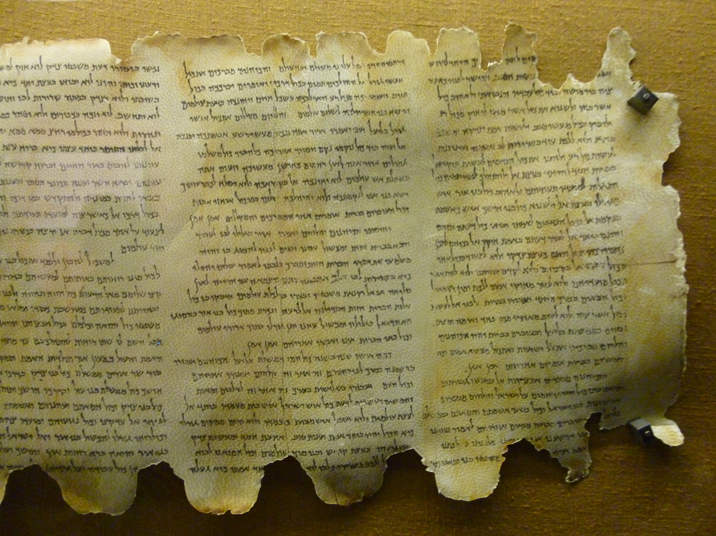 Manuscrit de la Mer Morte, à Qumran
3ème dimanche de Carême
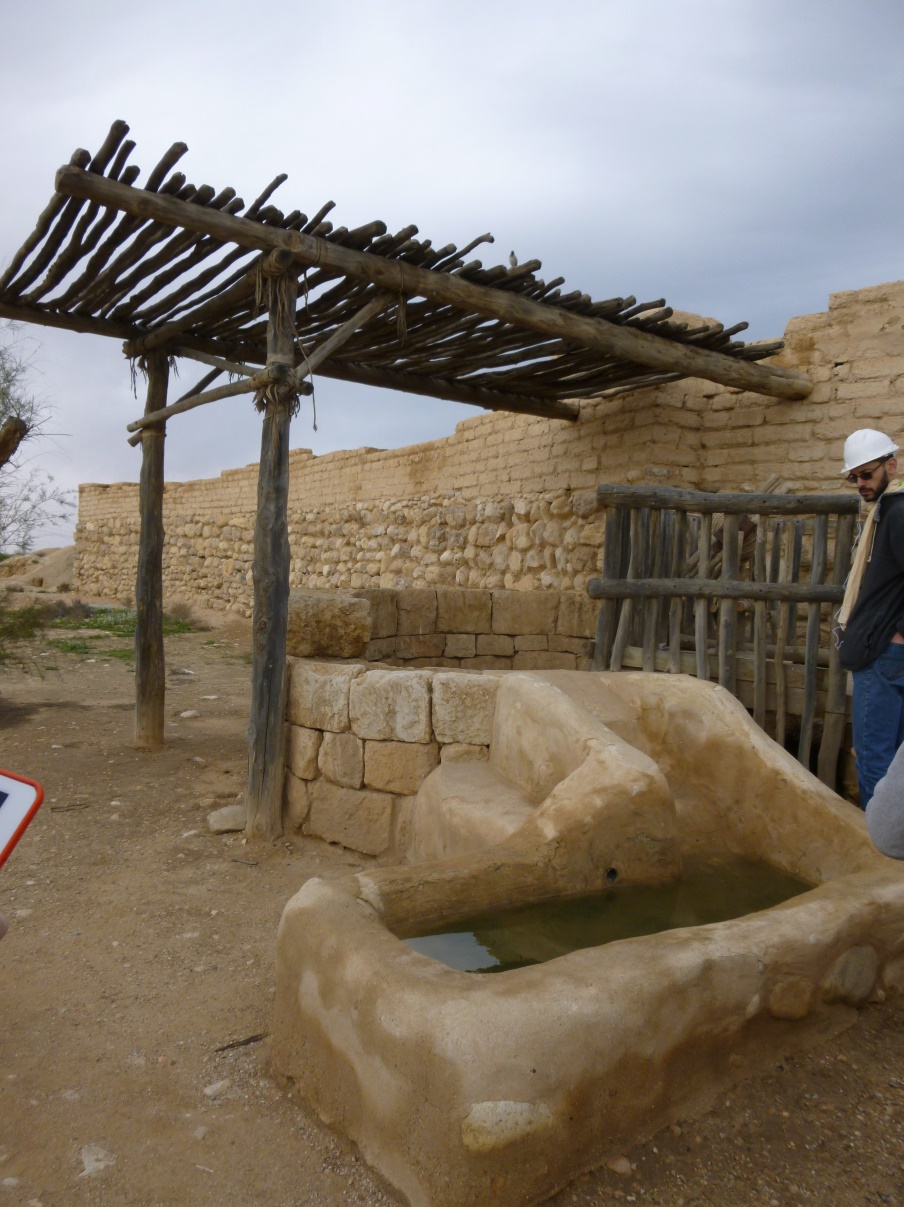 La Samaritaine
«  Beaucoup de Samaritains de cette ville, crurent en Jésus, à cause de la parole de la femme qui rendait ce témoignage »





Comme les Samaritains, est-ce que je crois en Dieu « sur Parole » ?

Est-ce que  je parle de Jésus ?
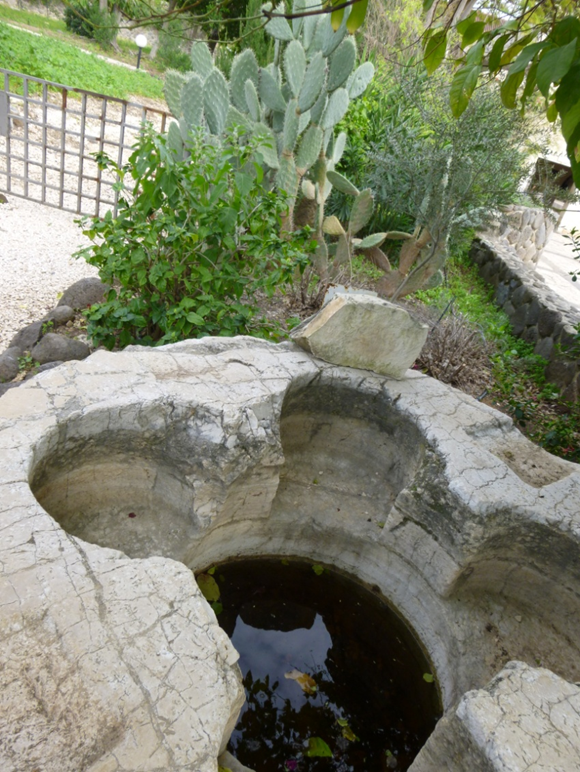 Puit à Thabga, lieu de la multiplication des pains
4ème Dimanche de Carême
Guérison de l’aveugle-né
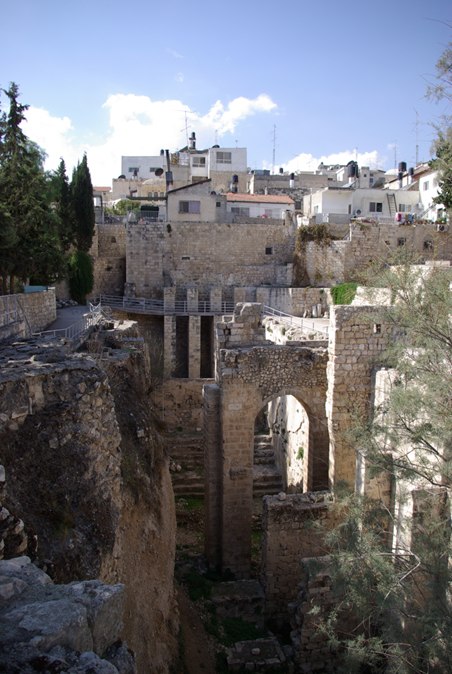 Piscine de Bethséda
« Il m’a ouvert les yeux. »

L’aveugle-né est dans la nuit. Jésus lui apporte la lumière.




« Comme l’aveugle-né a retrouvé la vue, ouvre nos yeux, notre intelligence et notre cœur pour que nous croyions en toi. »
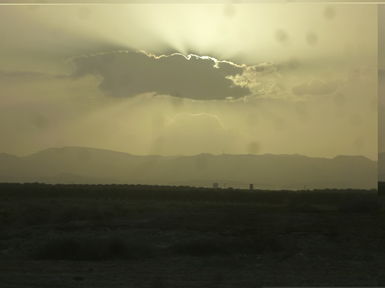 5ème Dimanche de Carême
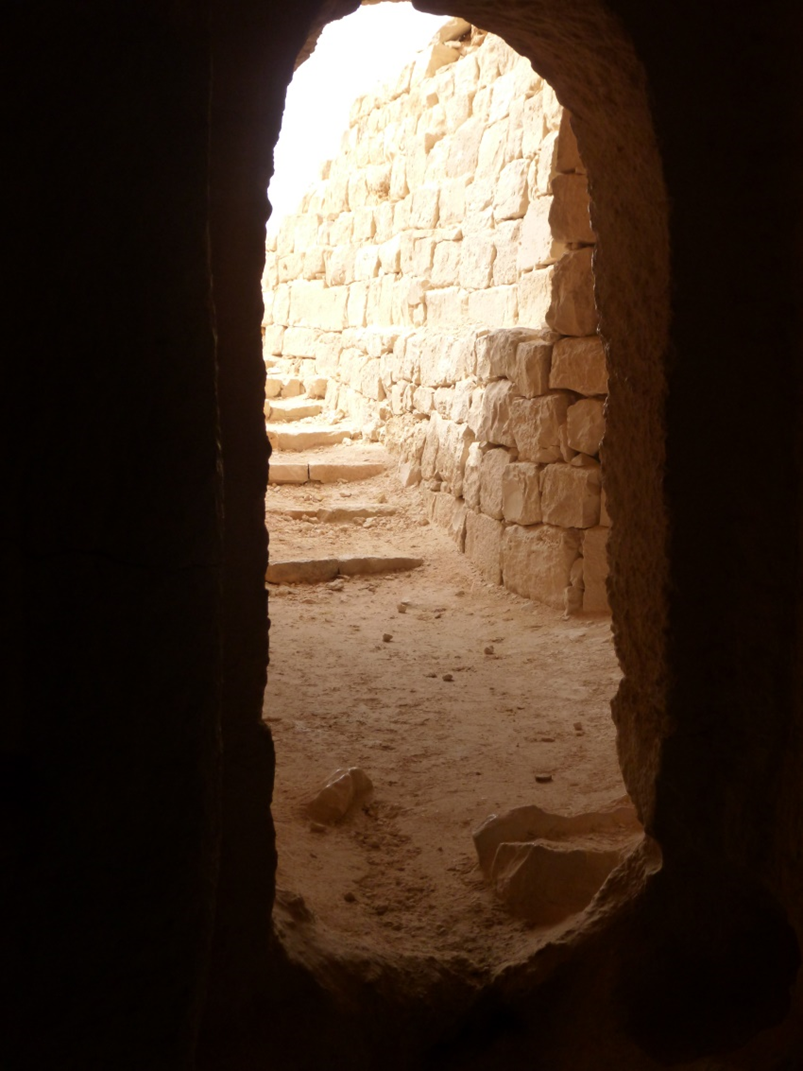 Resurrection de Lazare
«  Lazare, viens dehors ! »
« Déliez-le, et laissez-le aller. »



Merci Seigneur, car tu m’appelles à sortir de mes ténèbres, à aller vers la lumière, la vie.

Merci Seigneur, car tu sais ce qui est bon pour moi, et ce qui m’empêche d’avancer,  ce qui m’emprisonne.
Semaine Sainte
A la fin du Carême, nous entrons dans la Semaine Sainte qui nous conduit à Pâques,       7 jours d’amour.                                                     C’est une semaine très importante qui nous aide à revivre les derniers jours de la vie de Jésus, sa mort et sa Résurrection.


Et si nous nous mettions en chemin pour nous laisser aimer…..
Les Rameaux
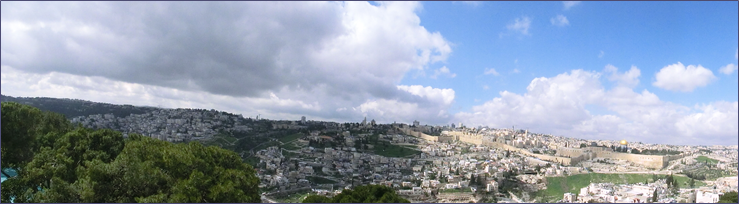 Nous célébrons l’entrée de Jésus à Jérusalem.     Il est reçu comme un roi par la foule.             Nous aussi pendant la célébration nous l’accueillons en agitant les rameaux et en chantant Hosanna! 

 Hosanna = « Sauve-nous, nous te le demandons."
Jeudi Saint
Nous nous souvenons du dernier repas que Jésus a pris avec ses disciples : c’est la Cène
    (Première Eucharistie et lavement des pieds des           apôtres)
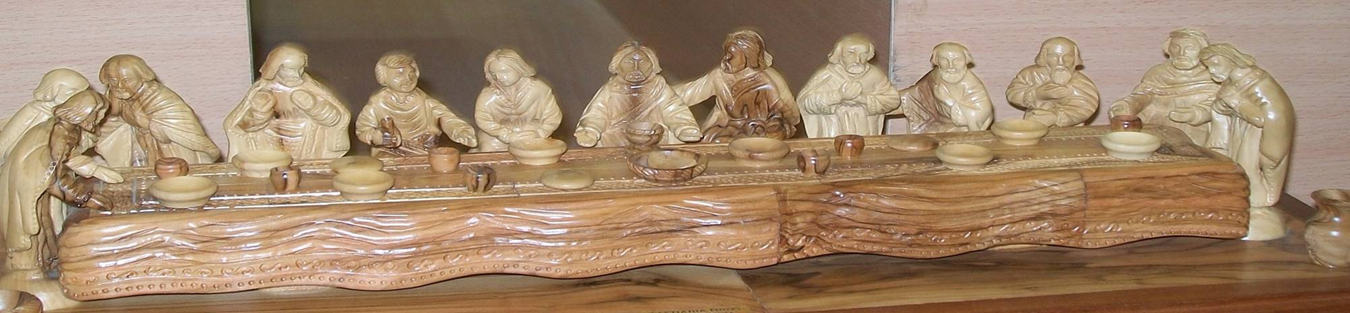 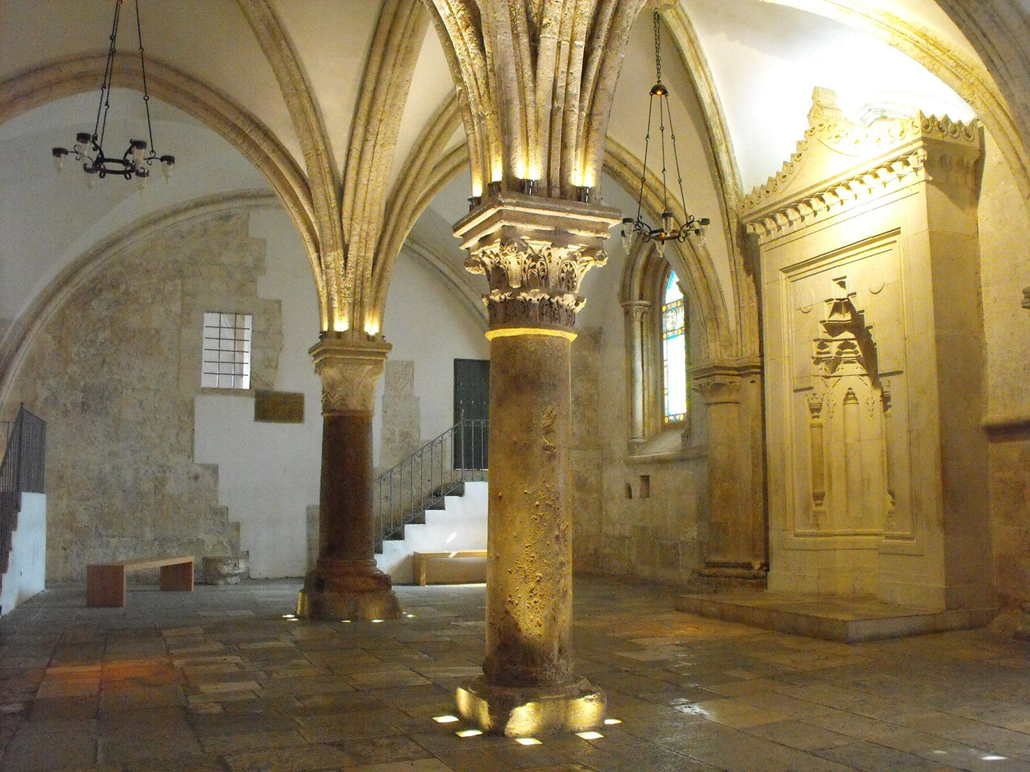 Salle du Cénacle, lieu authentique du dernier repas de Jésus
« Prenez et Mangez » dit le Sauveur.
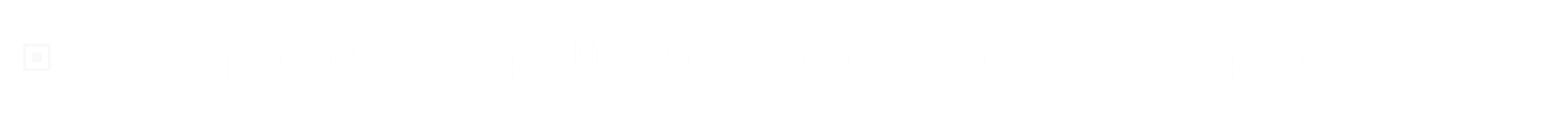 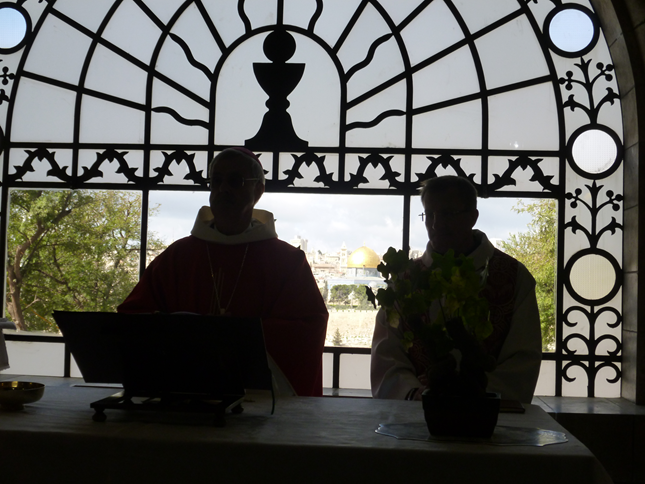 Maintenant, chaque fois que nous partageons le pain et le vin, je sais que tu es là.
« Jésus se mit à laver les pieds des disciples »
Je reconnais tout ce que Dieu fait pour nous.     Il nous aime depuis toujours, et jusqu’au bout
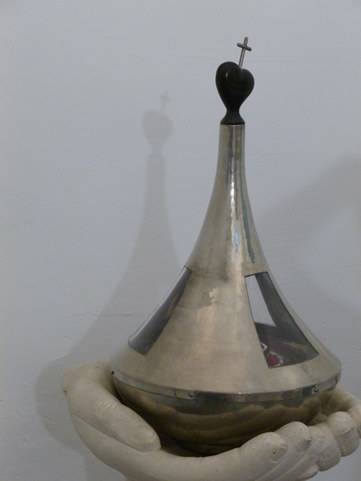 A Nazareth, dans le couvent des Clarisses 
où a vécu Charles de Foucault
Le Jeudi Saint, Jésus se met à genoux devant ses amis. Par ce geste, il leur signifie leur importance, leur grandeur, leur dignité aux yeux de Dieu:"Tu comptes beaucoup à mes yeux. Tu es précieux pour moi..." Isaïe (43,1-4)
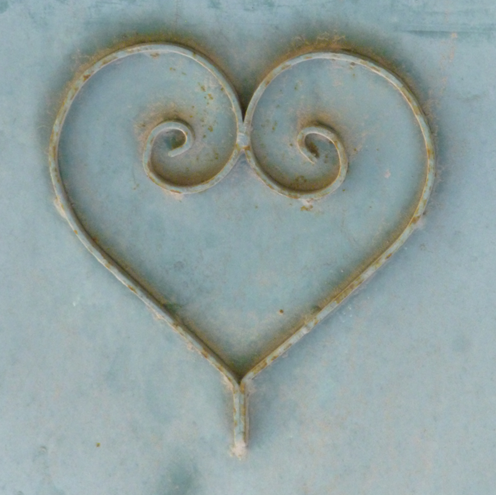 Le Jeudi Saint, Jésus lave les pieds de ses amis. Par ce geste, il nous dit qu'aimer, c'est accepter de se mettre au niveau des plus pauvres, des plus humbles, des plus petits... 




...il s'agit d'apprendre à marcher au rythme du plus petit, du plus pauvre.
 Etre avec lui et non au-dessus de lui.
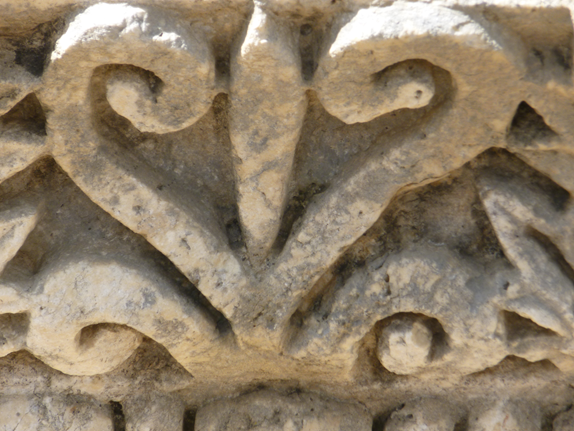 Cœur gravé dans la synagogue de Capharnaüm
Le Jeudi Saint, Jésus lave les pieds de ses amis. Par ce geste, il nous dit aussi qu'aimer, c'est accepter de servir sans rien attendre en retour, accepter de devenir don de soi, générosité gratuite.
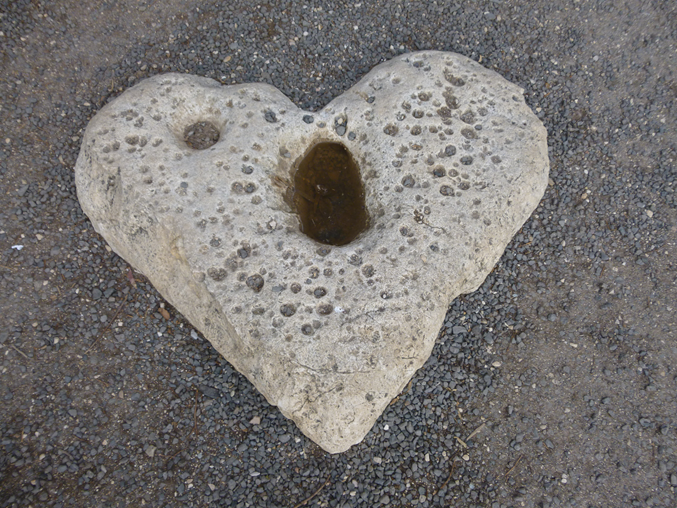 Cœur dans le sol de l’église de la Primauté de Pierre, où le Christ lui a demandé: «  Pierre m’aimes-tu ? » par 3 fois
Vendredi Saint
Nous nous rappelons qu’il est allé prier au jardin des Olivers , à Gethsémani. 
C’est dans ce jardin qu’il a été arrêté.
Le Mont des Oliviers: montagne près de Jérusalem où Jésus aimait se retirer pour prier et enseigner.
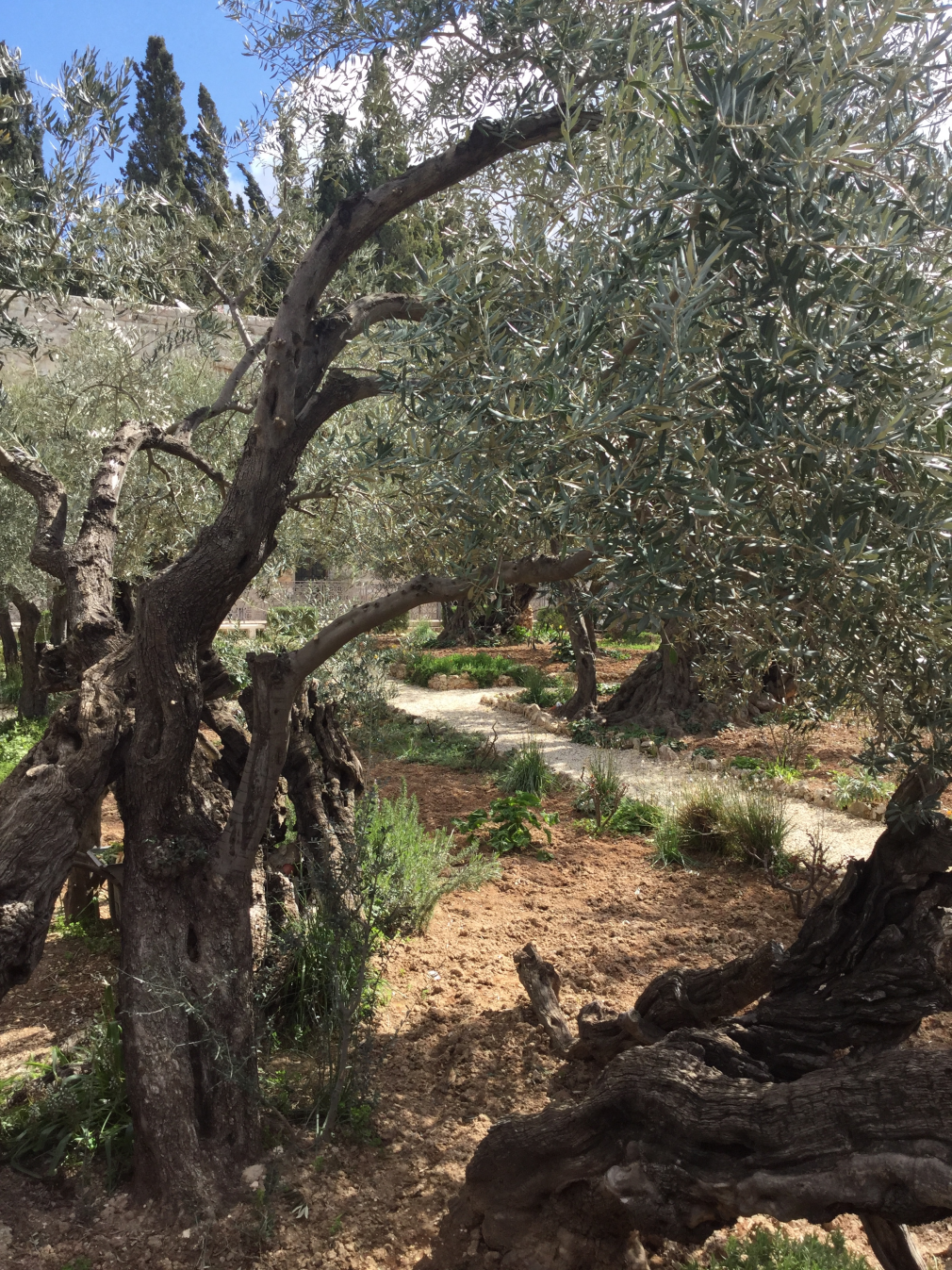 «  Non, pas ce que je veux , ce que tu veux ! »
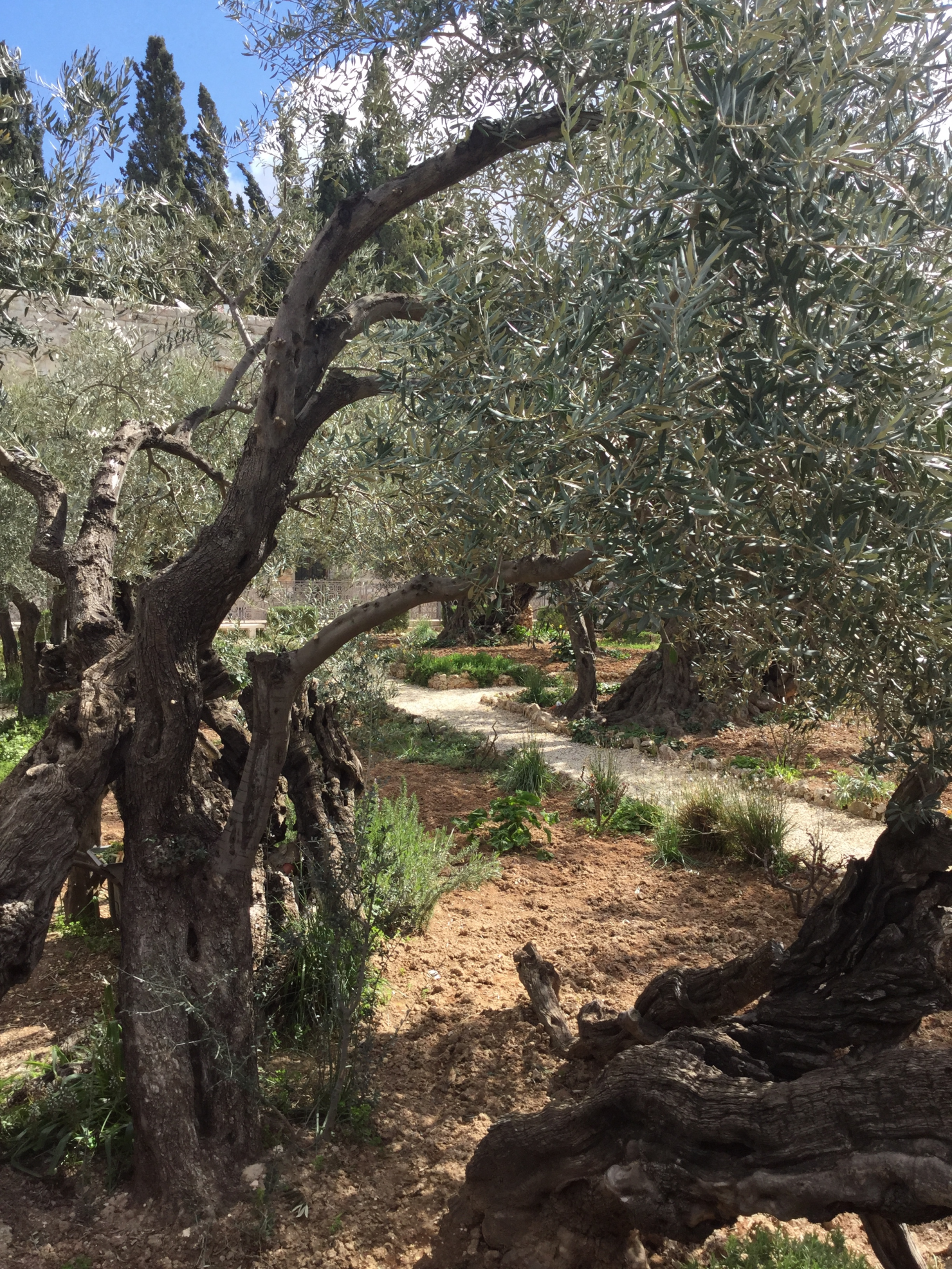 Vendredi Saint
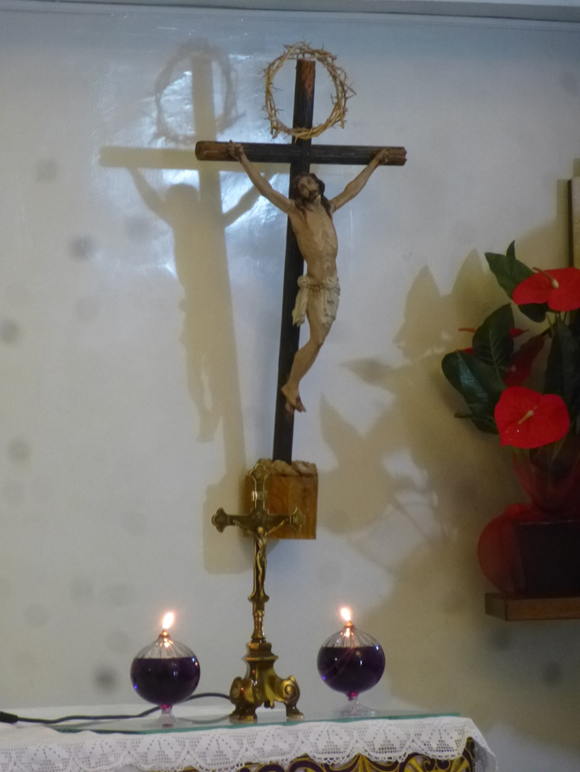 Nous célébrons
 la mort de Jésus 
sur la Croix, 
mort pour nous.
Crucifix dans l’église de Jéricho
Vivre le chemin de Croix nous fait revivre les évènements de la Passion du Christ.

 Les 14 stations représentent les étapes du chemin  parcouru par Jésus lors de sa montée au Calvaire.
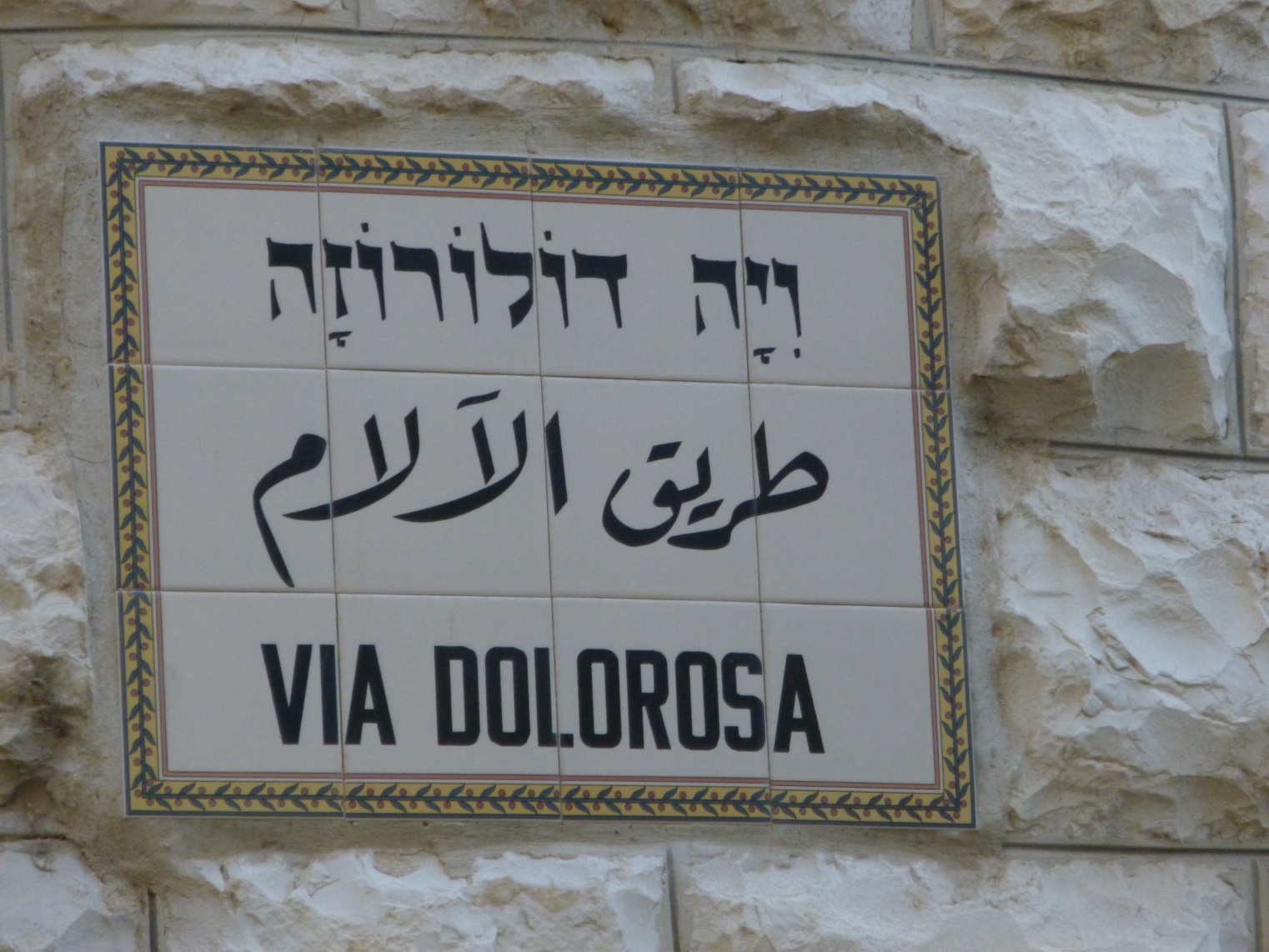 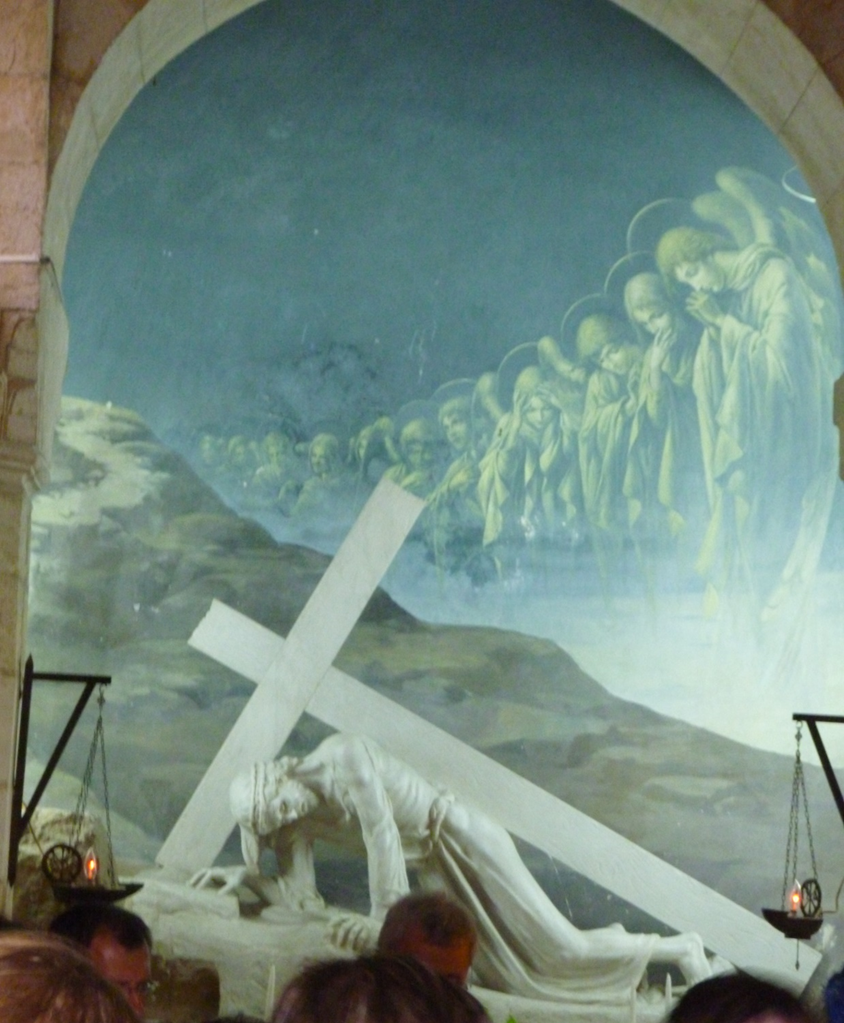 Notre Père qui es aux cieux, tu nous a donné ton amour à travers ton Fils Jésus.
La croix de sa souffrance devient la croix du don de l’amour inconditionnel du Père.









Acceptons-nous d’être aimés d’un amour sans condition?
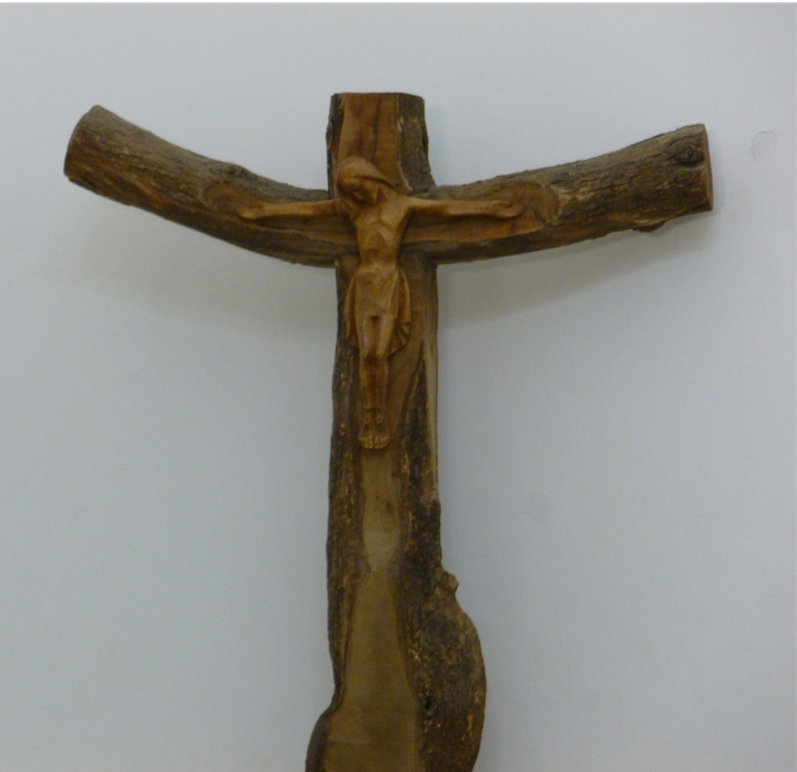 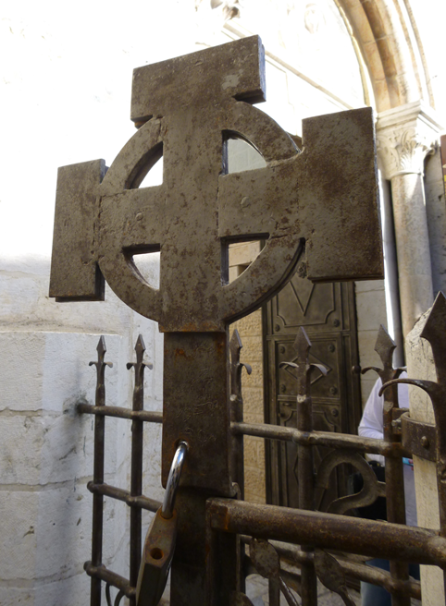 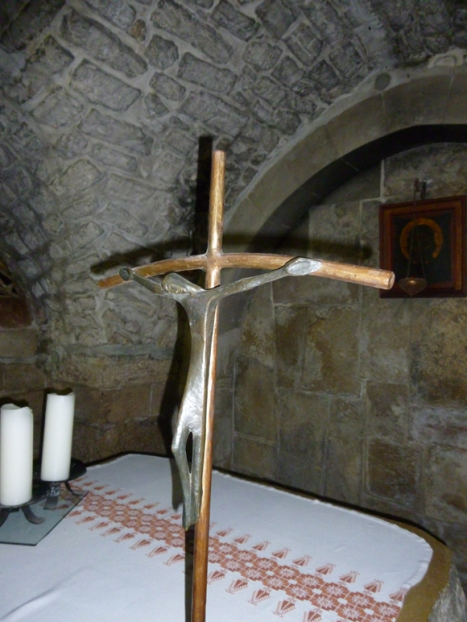 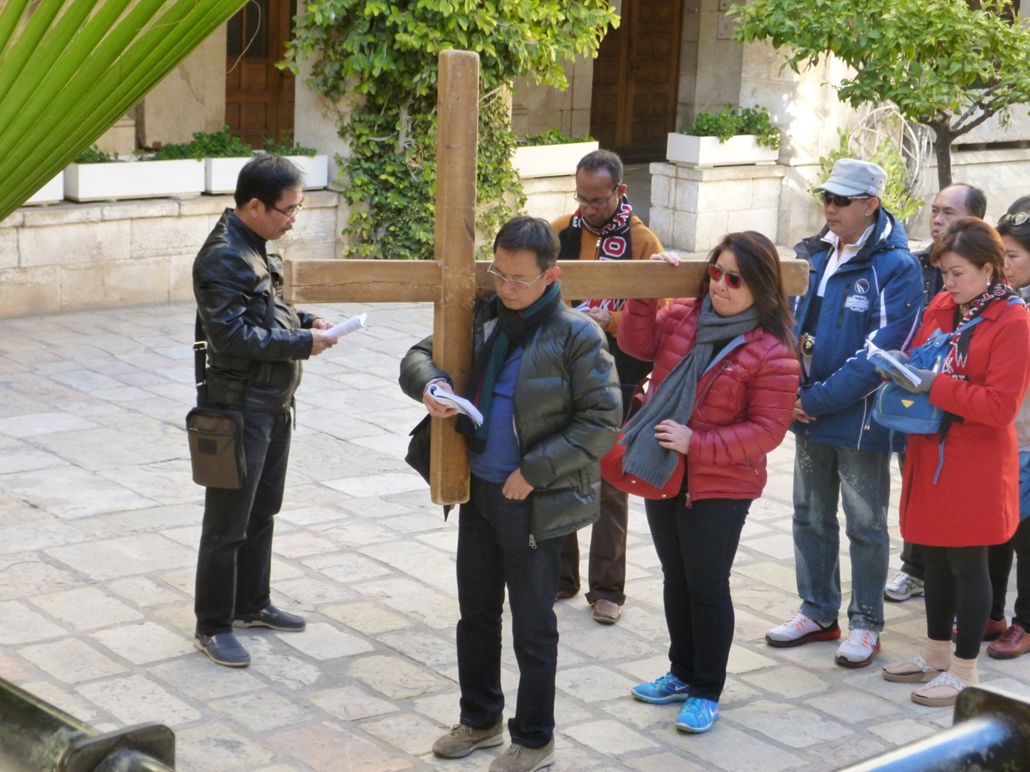 « Femme, voici ton fils. »


« Voici ta mère »
Dans la maison d’Abraham, maison du Secours Catholique à Jérusalem
Samedi Saint
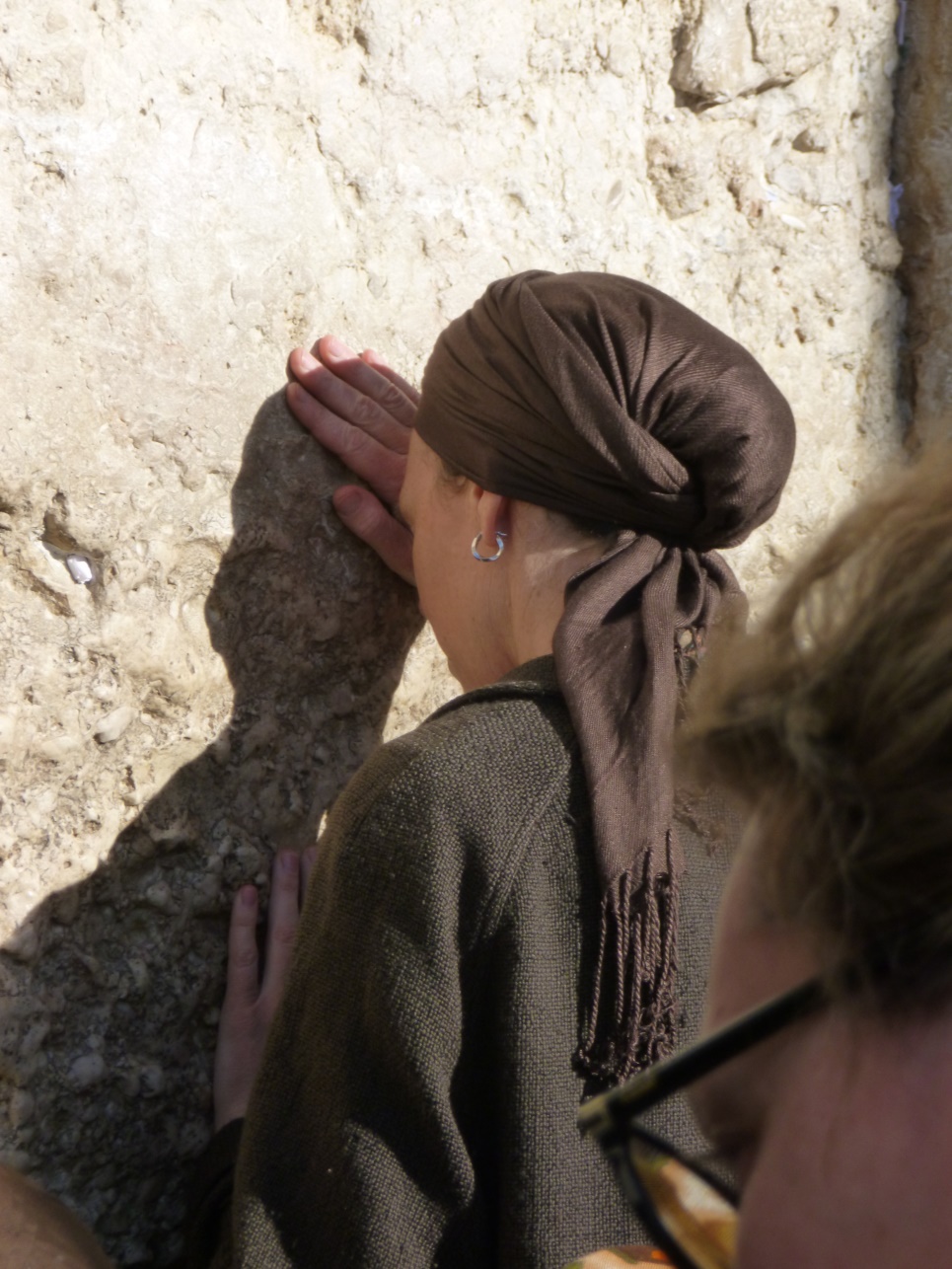 Jour du Silence
La pierre est roulée contre l’entrée du tombeau.
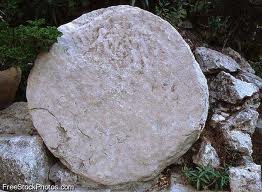 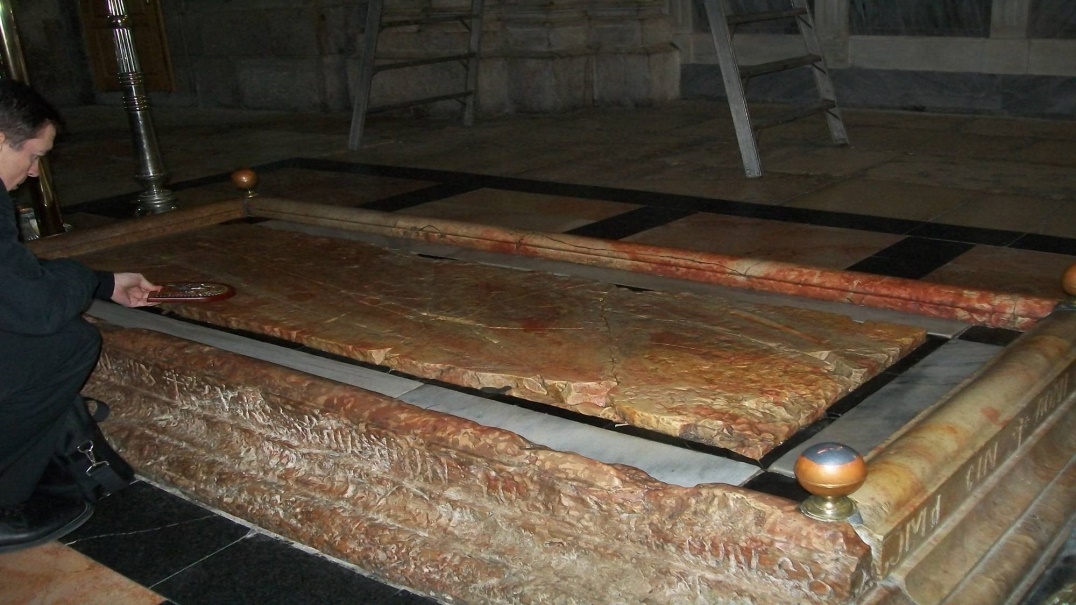 Pierre dans le St Sépulcre
Aujourd'hui, Dieu se révèle discret... 
Il est humble Présence qui accompagne, qui porte, qui aide à aller jusqu'au bout du chemin, jusqu'à l'absence, qui permettra à La Lumière de naître abondamment... 

L'Amour se fait silencieux, tout comme le premier souffle annonciateur de printemps.
Jérusalem, la montée au Golgotha, pour aller au St Sépulcre
Tout est silencieux.Je suis là, et je repense à ton arrivée à Jérusalem sous les acclamations de la foule agitant les rameaux.Ici maintenant, il n’y a plus personne.


Aujourd’hui, je prie en silence en attendant le soir….( la veillée pascale)
Veillée Pascale
Toute l’histoire du Salut est retracé dans cette Veillée Pascale ( la nuit du  Samedi Saint ) .




Nuit de feu, où nous passons
des ténèbres de la nuit
à la lumière de la Résurrection.
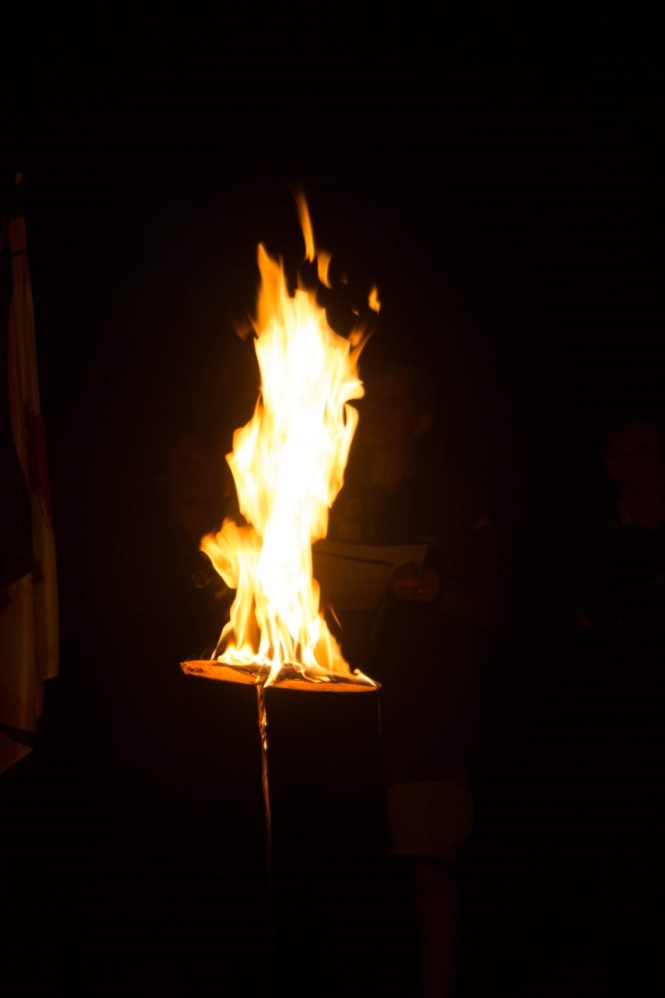 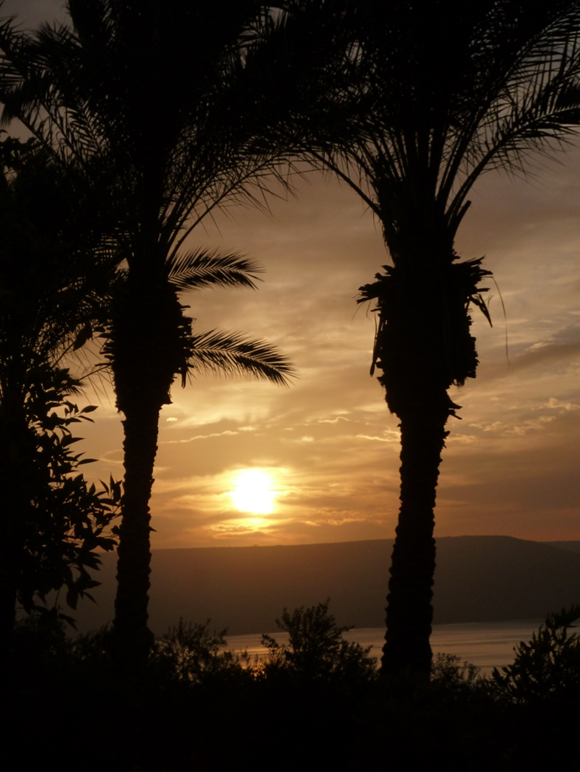 Par sa résurrection,
le Christ fait de nous des vivants.
C’est la mort qui est morte.



          Alléluia !
Dimanche de Pâques
La joie de la Résurrection éclate au grand jour. La lumière domine partout, elle a vaincu la mort; Christ est la lumière du monde,
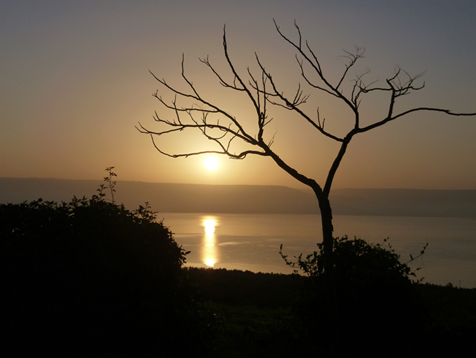 La fin et le commencement : Est-ce vraiment fini? 
Tu as vaincu le péché et la mort ! C’est le début d’une nouvelle vie ! Le tombeau est ouvert !
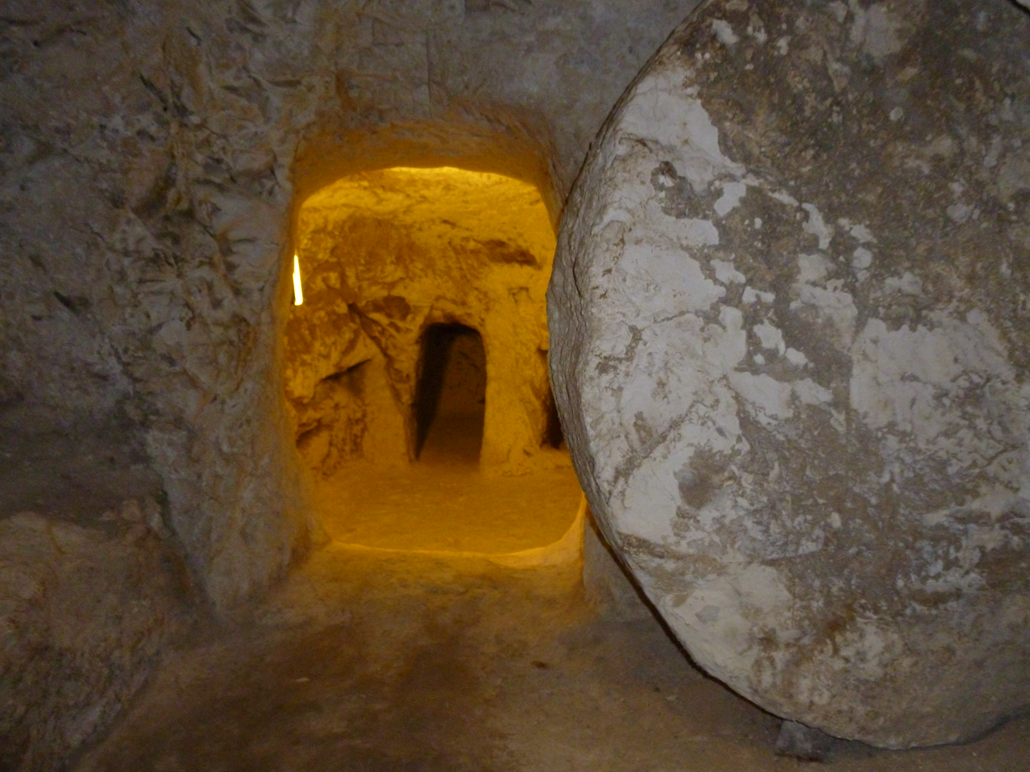 Tombeau du Juste, à Bethléem, identique à celui du Christ.
Tu nous ouvres les portes de la vie éternelle,
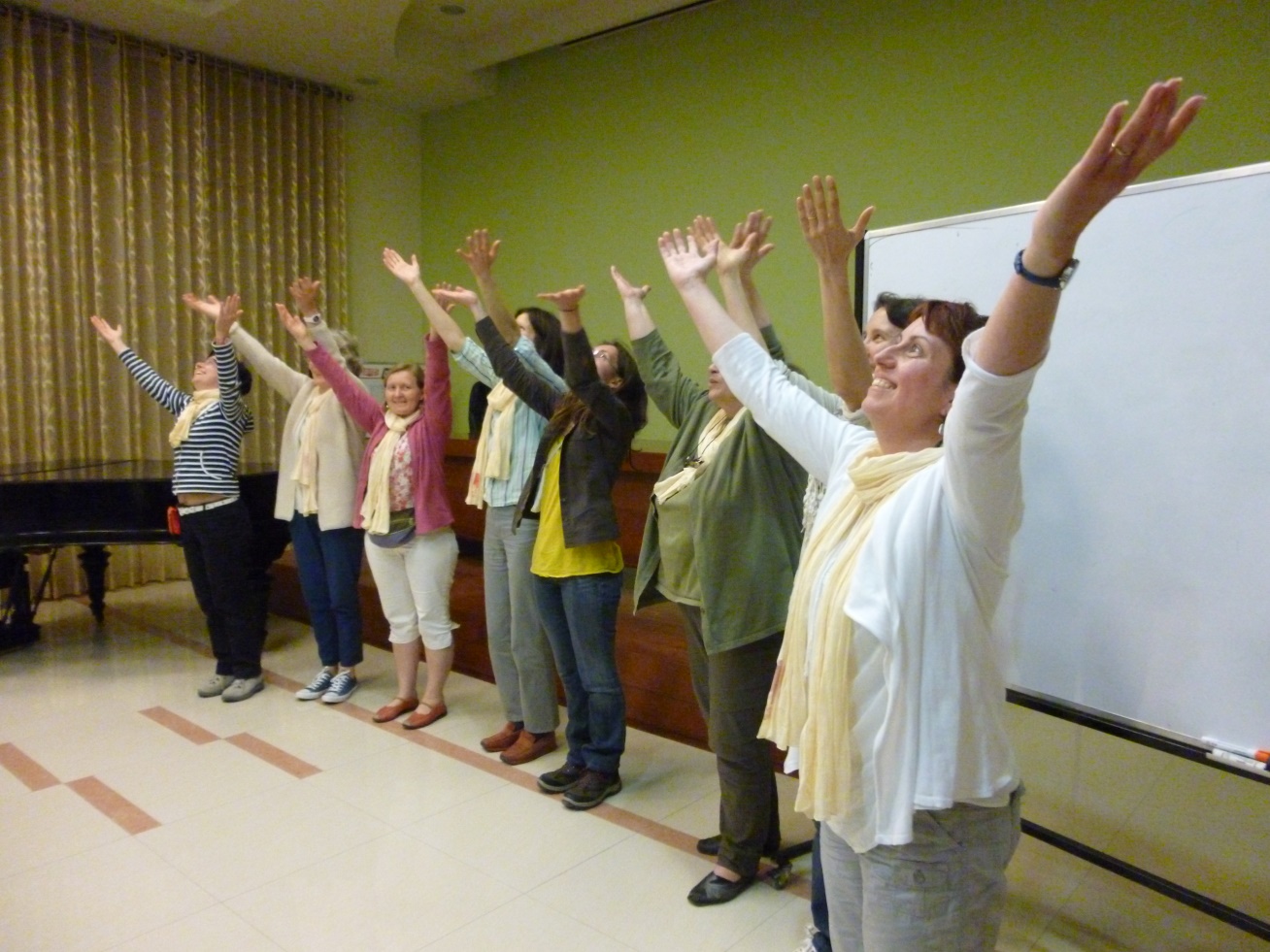 Le ressuscité reste présent autrement à ceux qui lui ouvrent la porte de leur cœur ; chacun peut nouer une relation avec lui.

L'ouverture du cœur élargit la vie, l'agrandit à une autre dimension, l'épanouit sur une Autre Lumière.

L'ouverture du cœur transfigure et pousse vers une vie nouvelle...
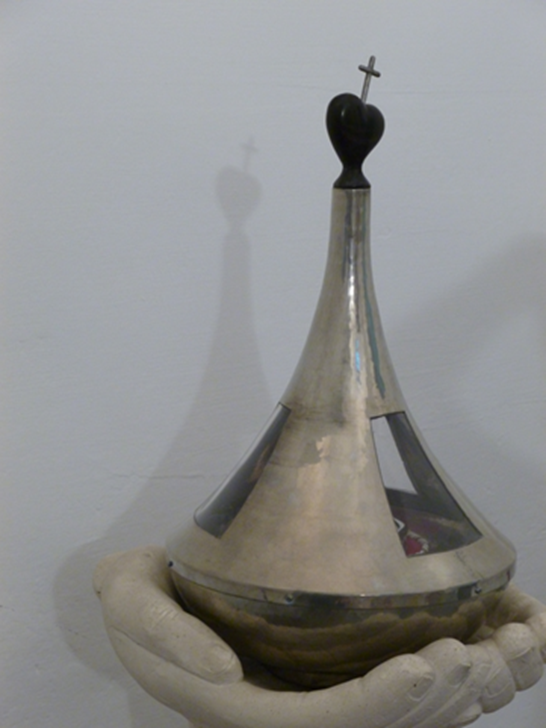 A
L
L
E
L
U
I
A

« Louez le Seigneur ! »